Игры«Назови птицу»«Угадай кто улетел»
6 – 7 лет
«Назови птицу»
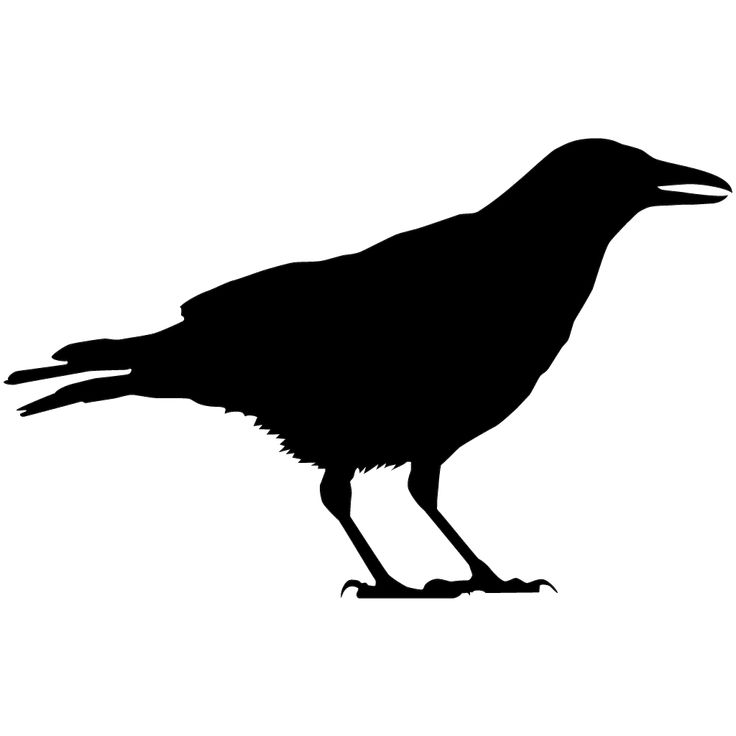 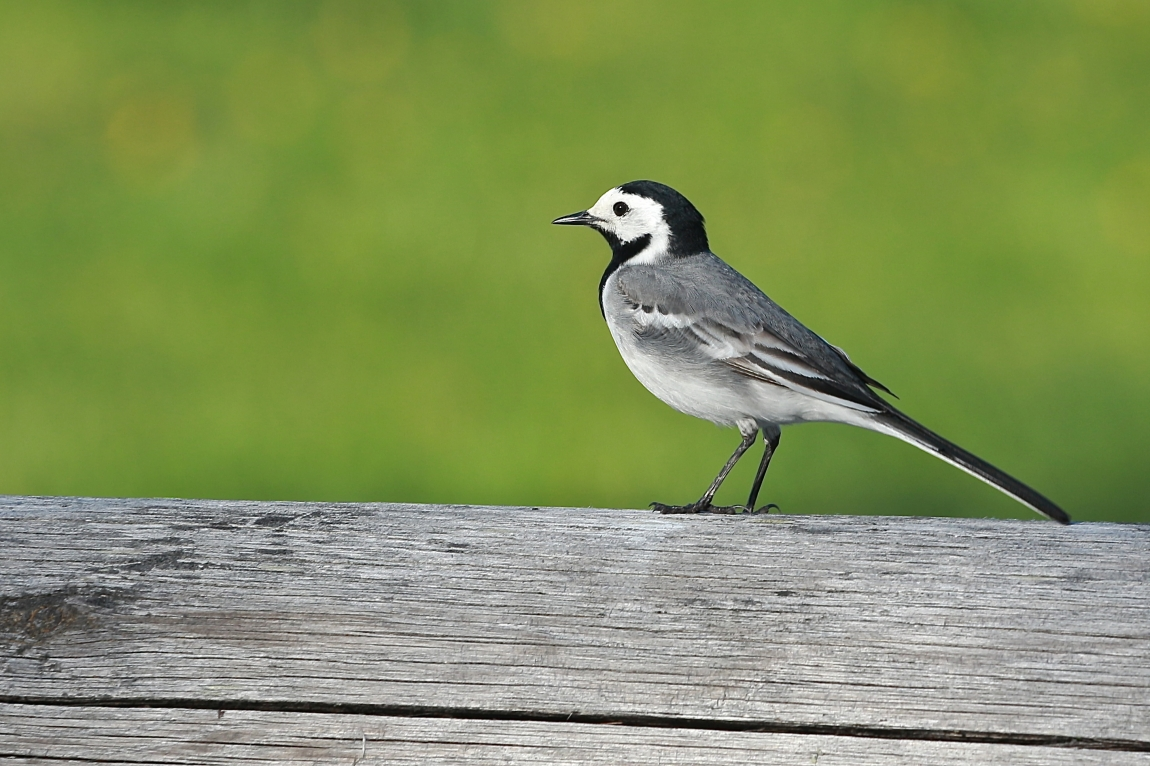 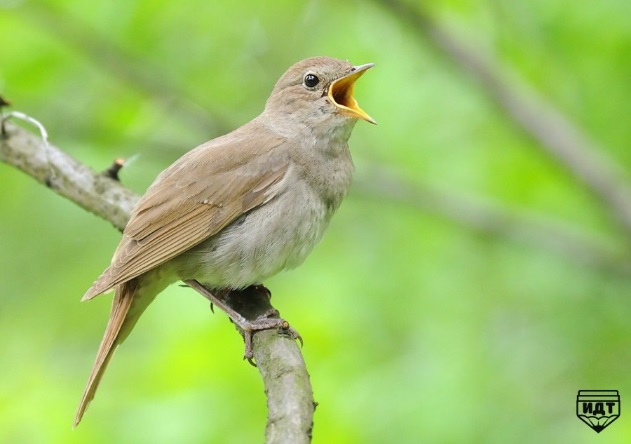 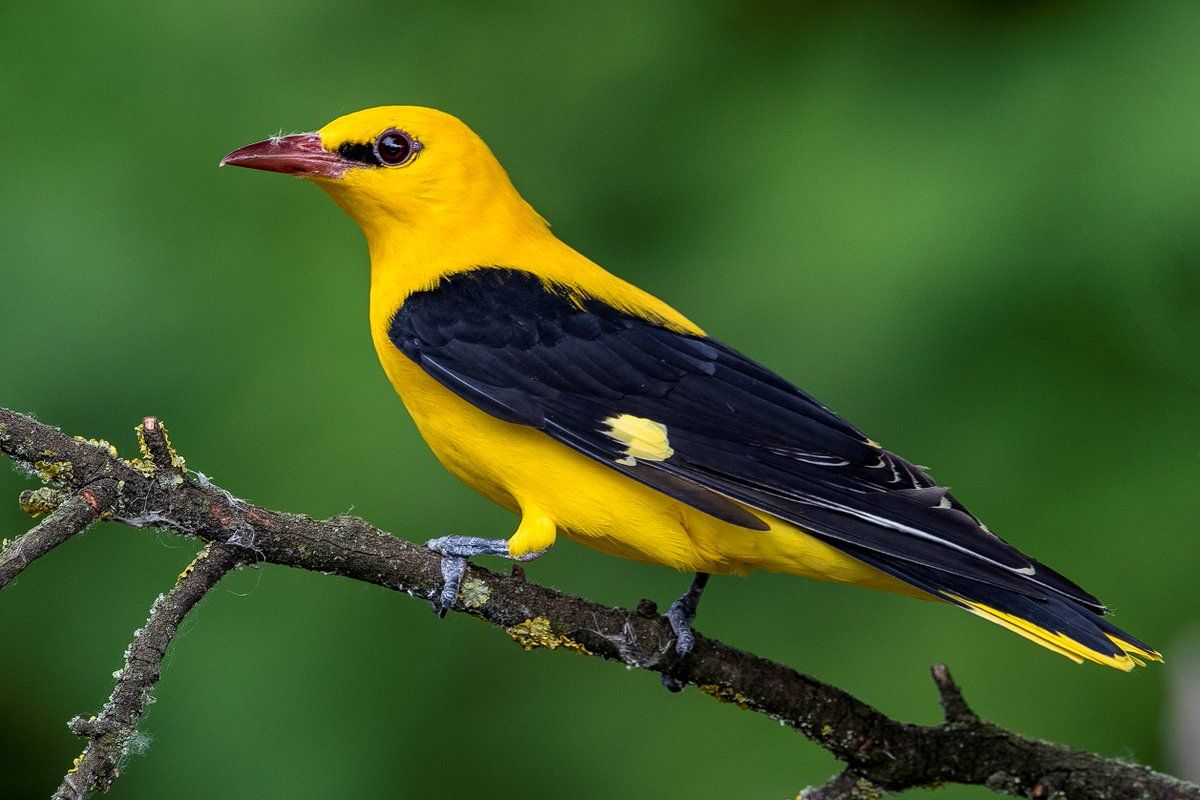 трясогузка
иволга
соловей
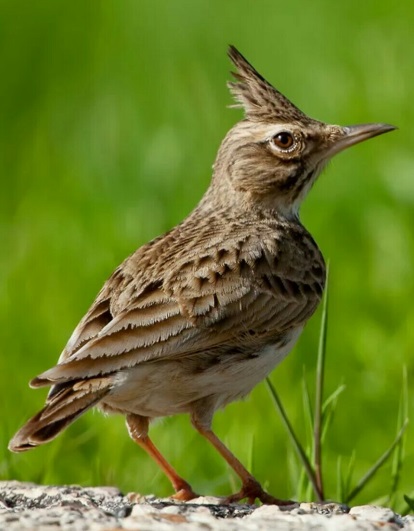 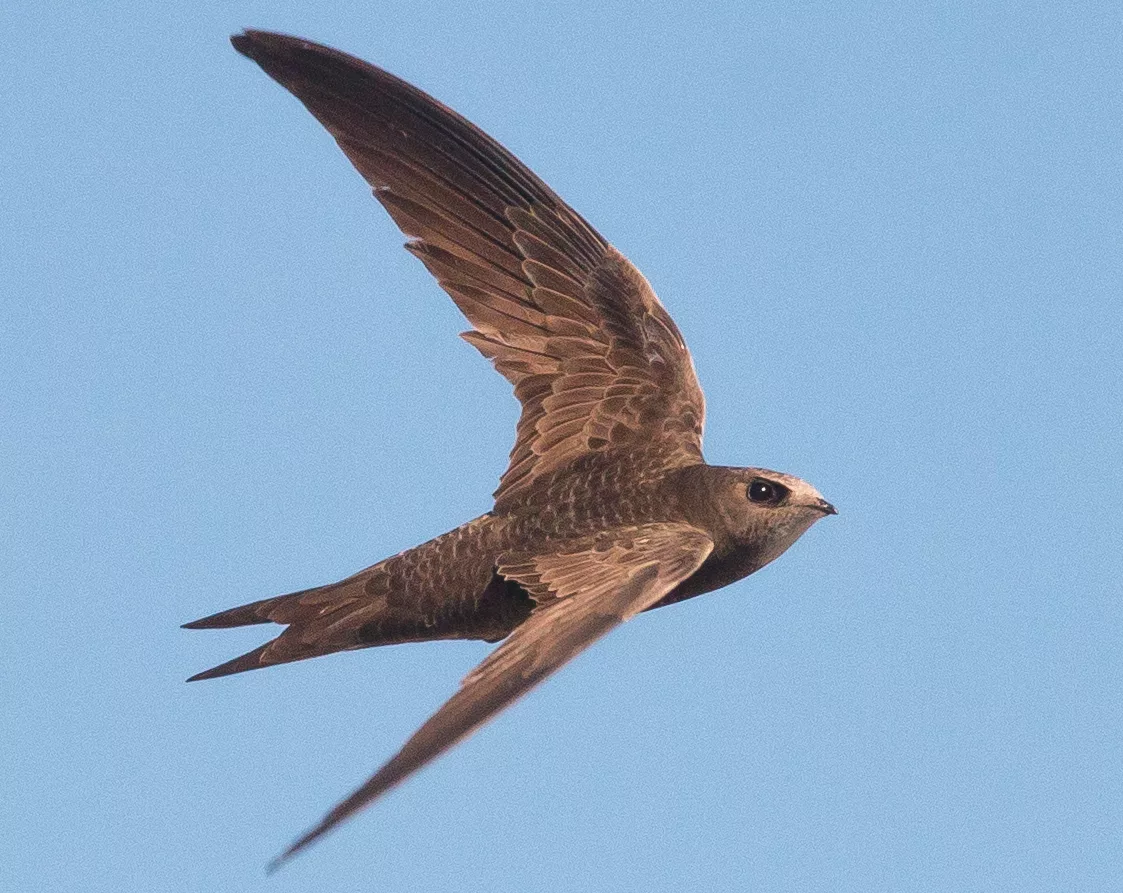 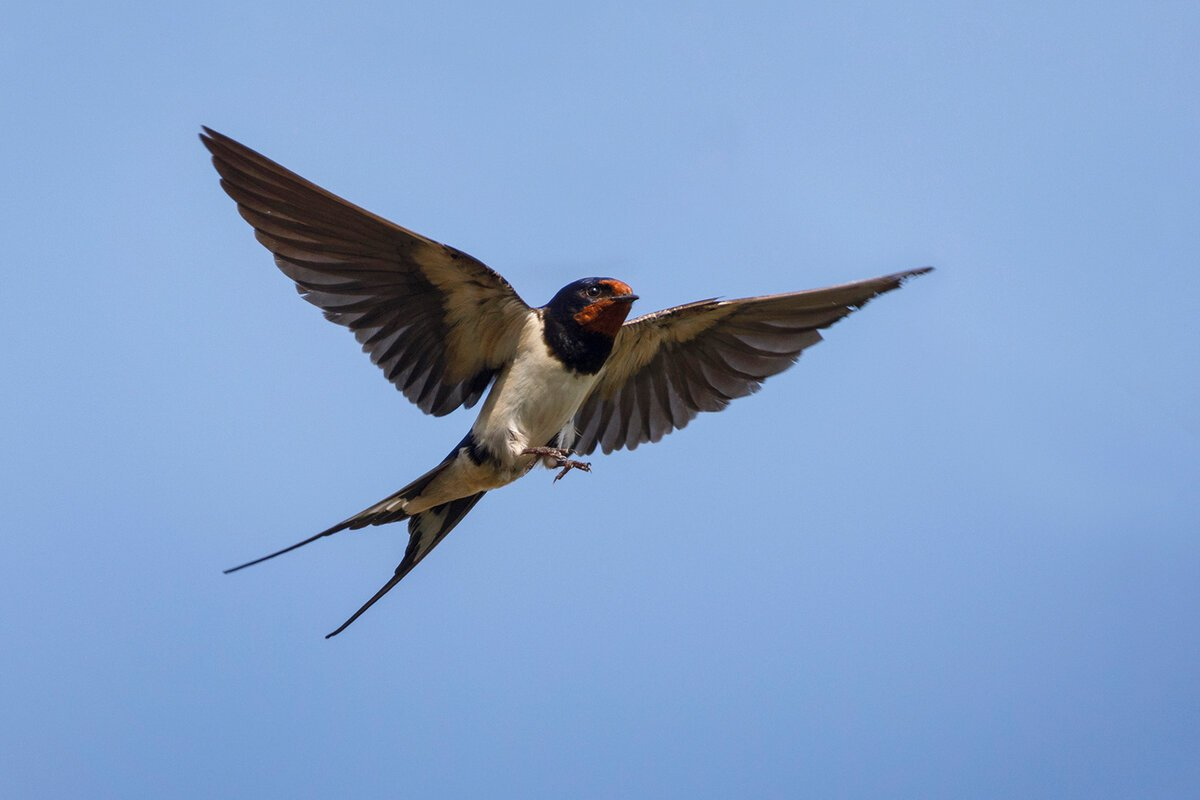 ласточка
стриж
жаворонок
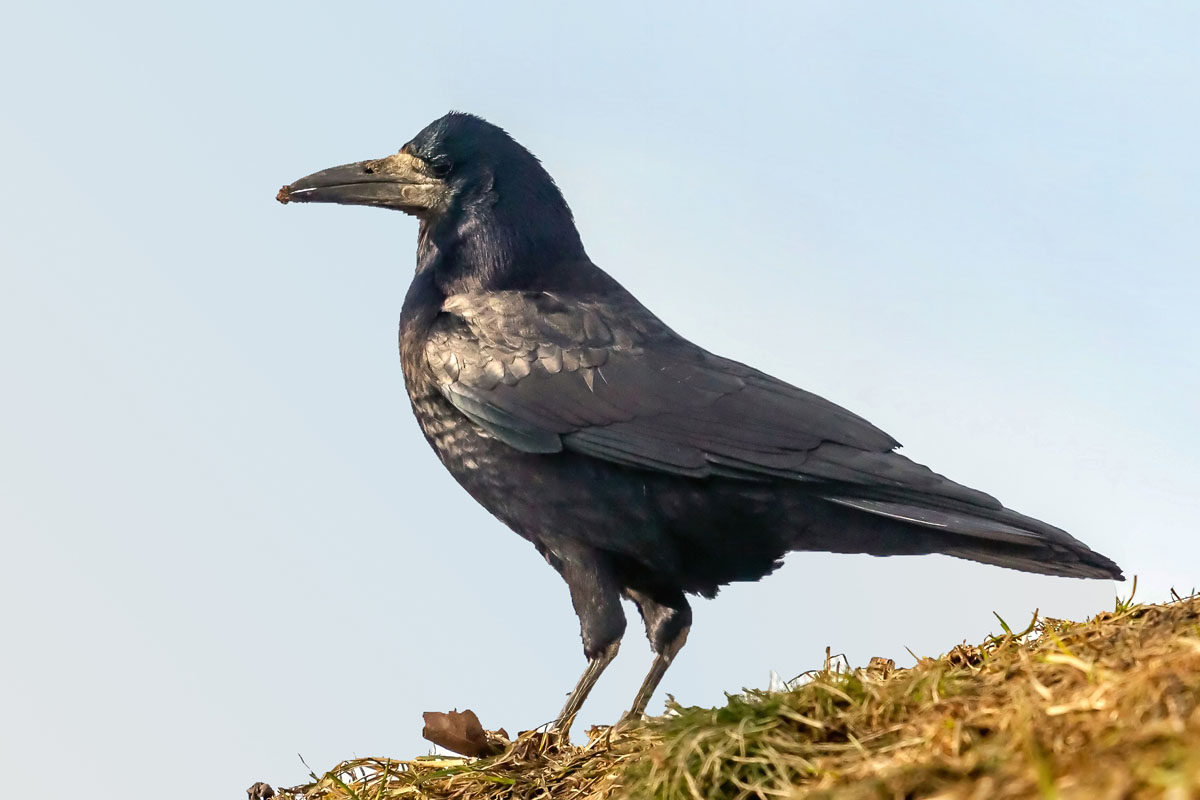 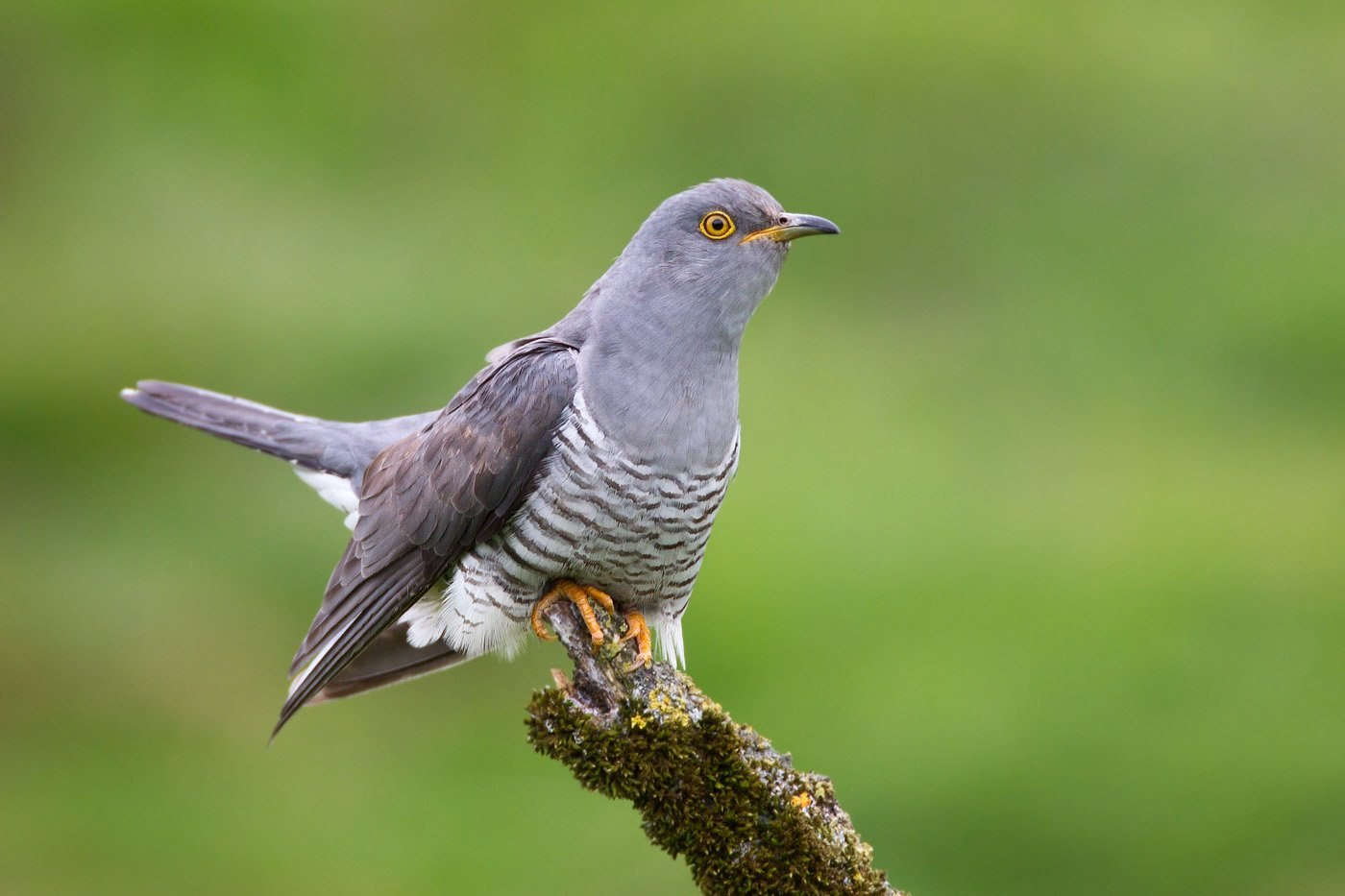 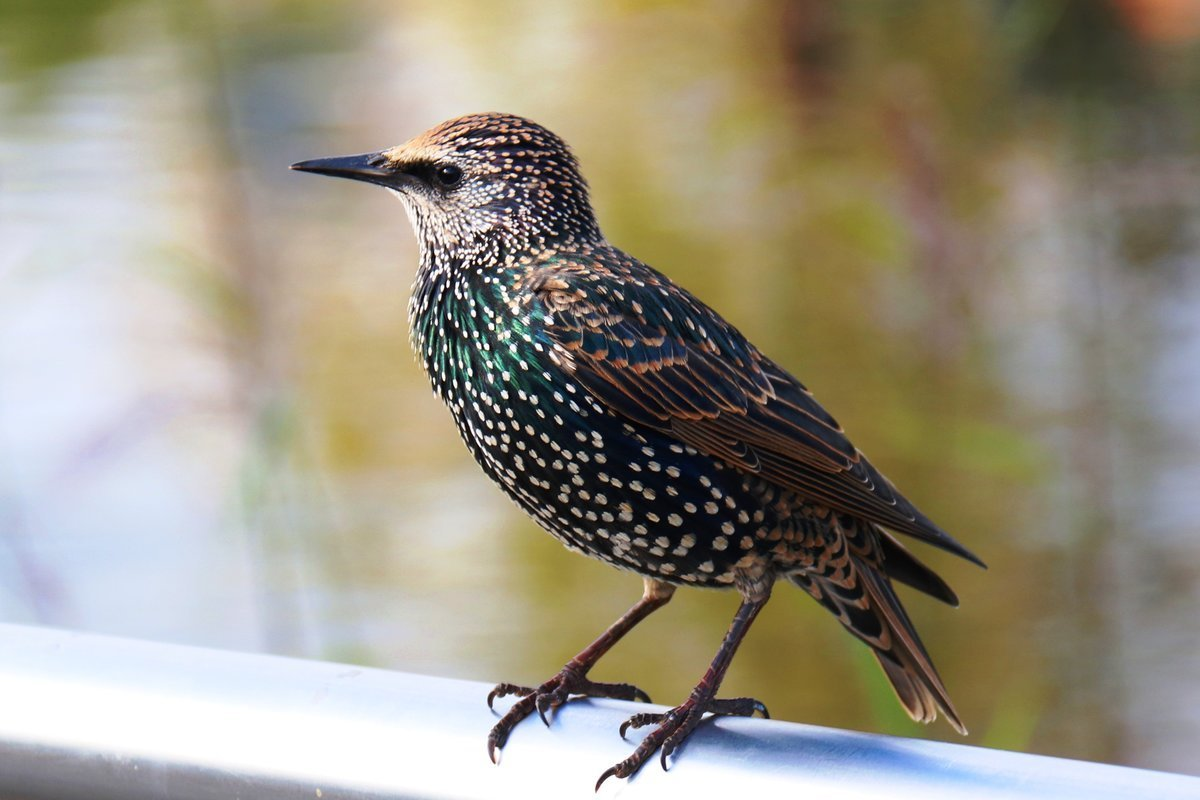 грач
кукушка
скворец
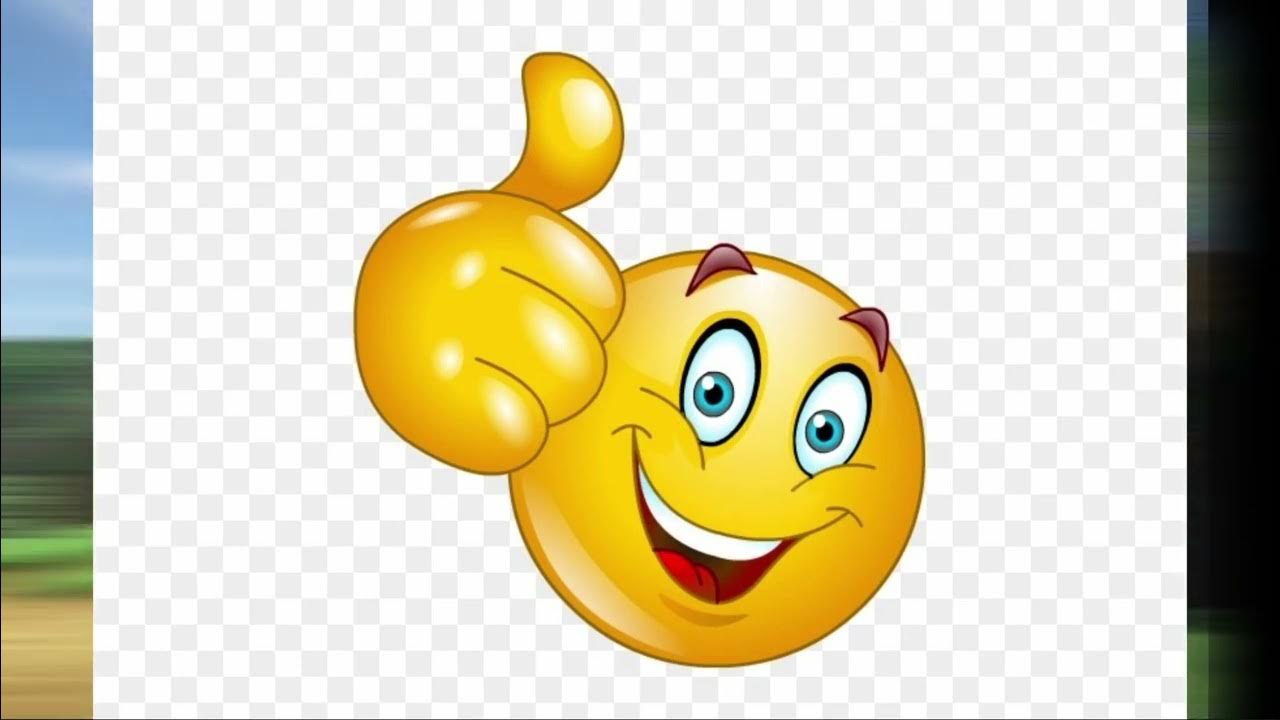 «Угадай кто улетел»
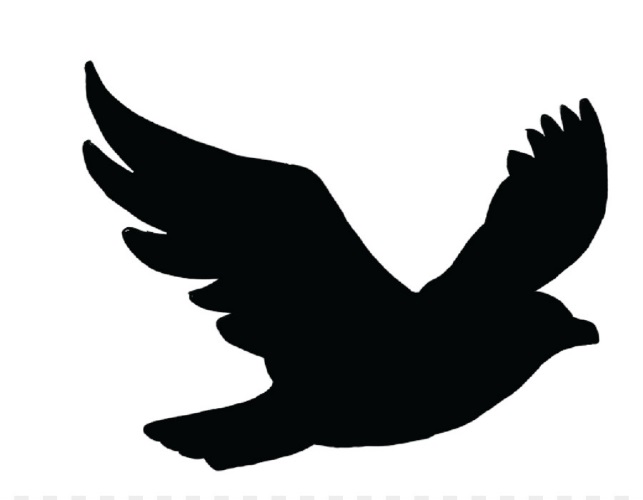 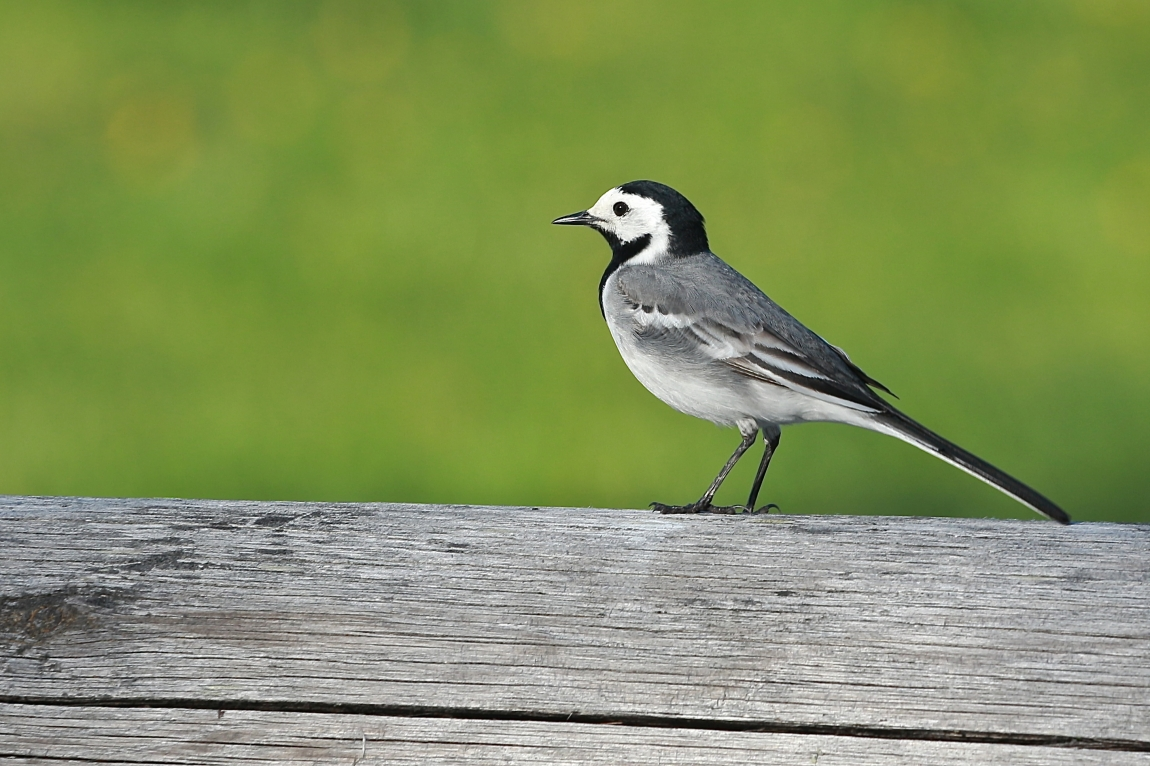 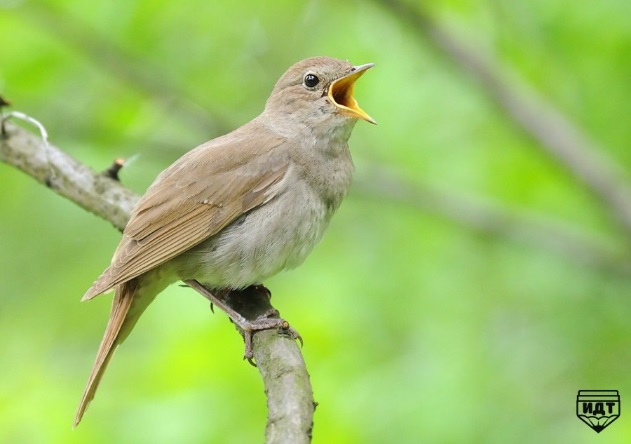 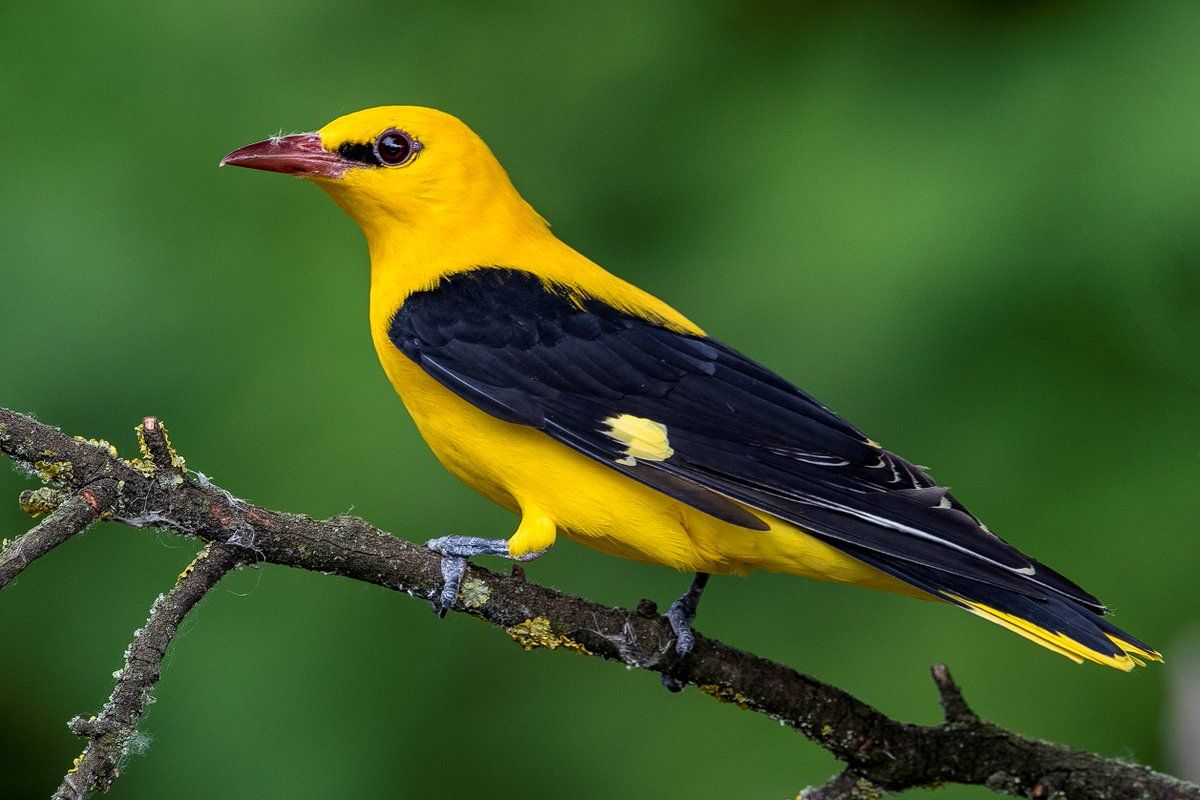 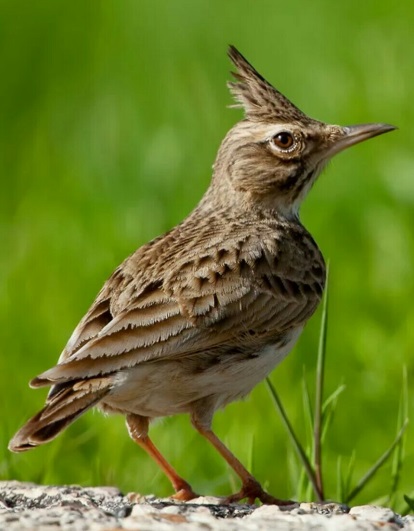 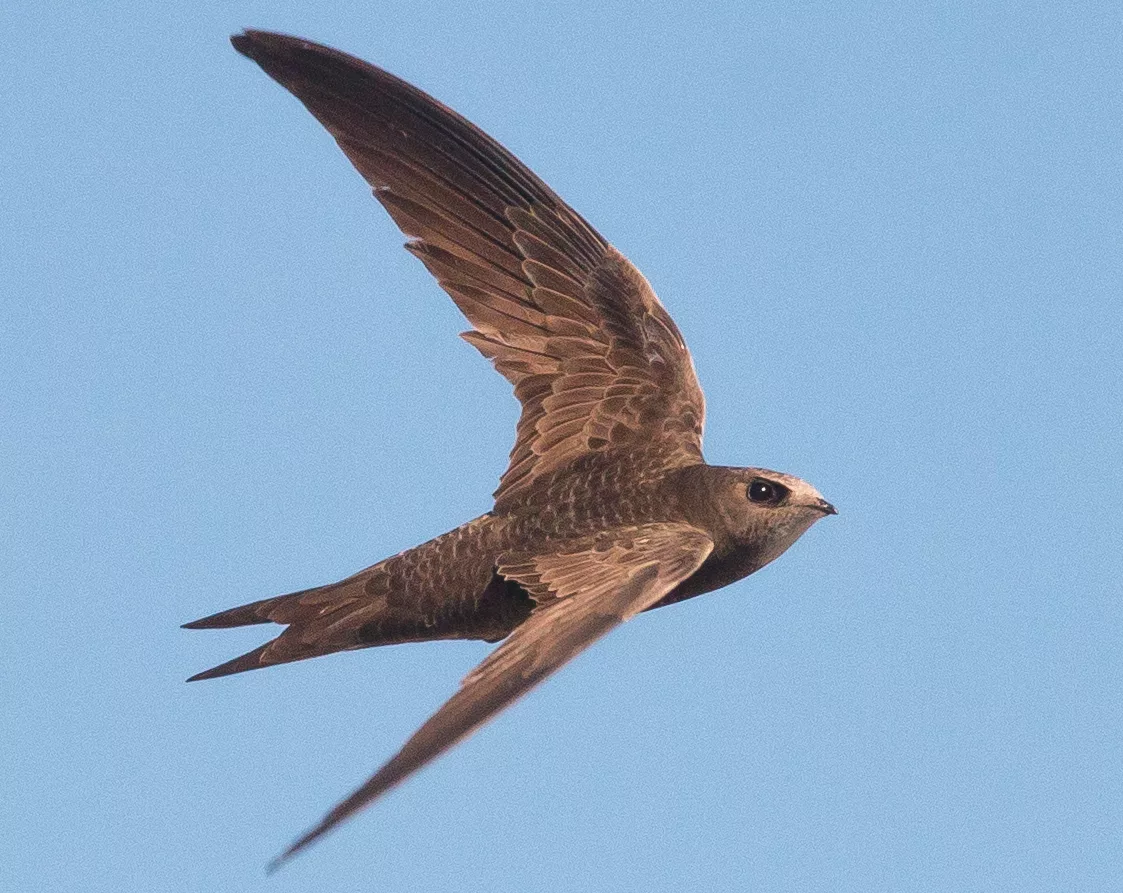 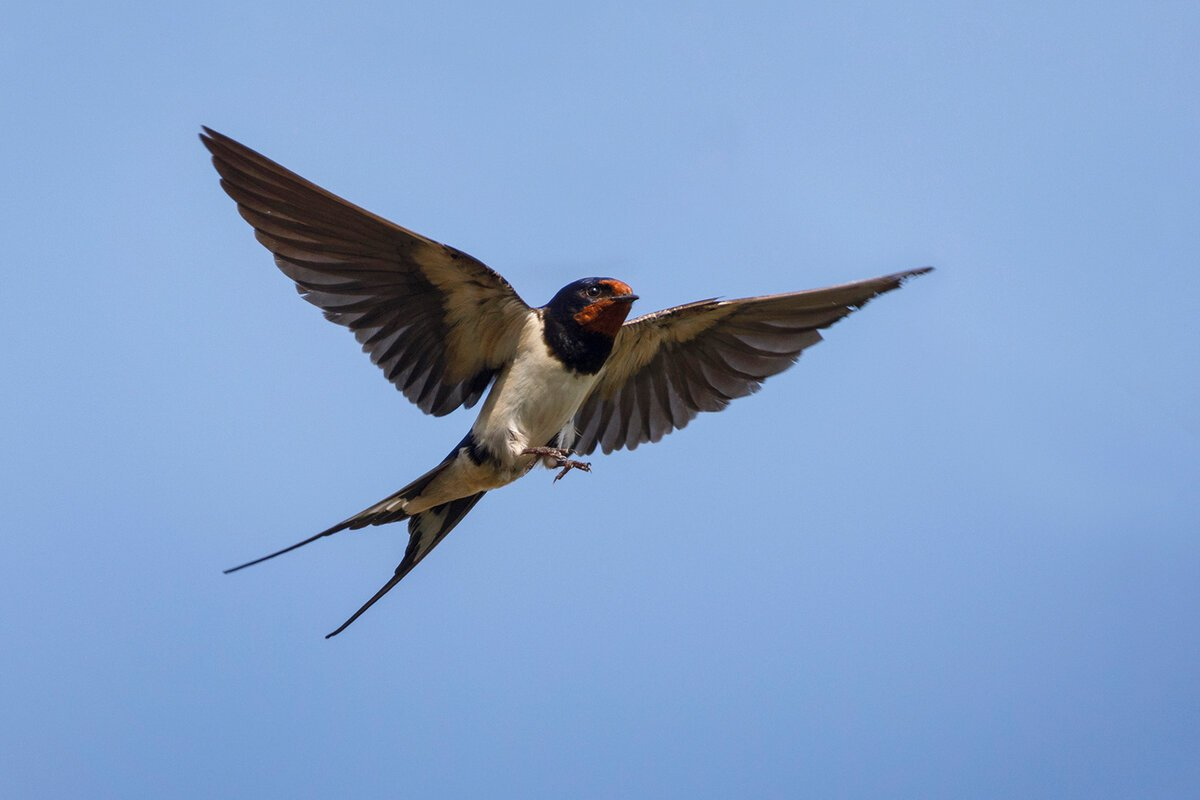 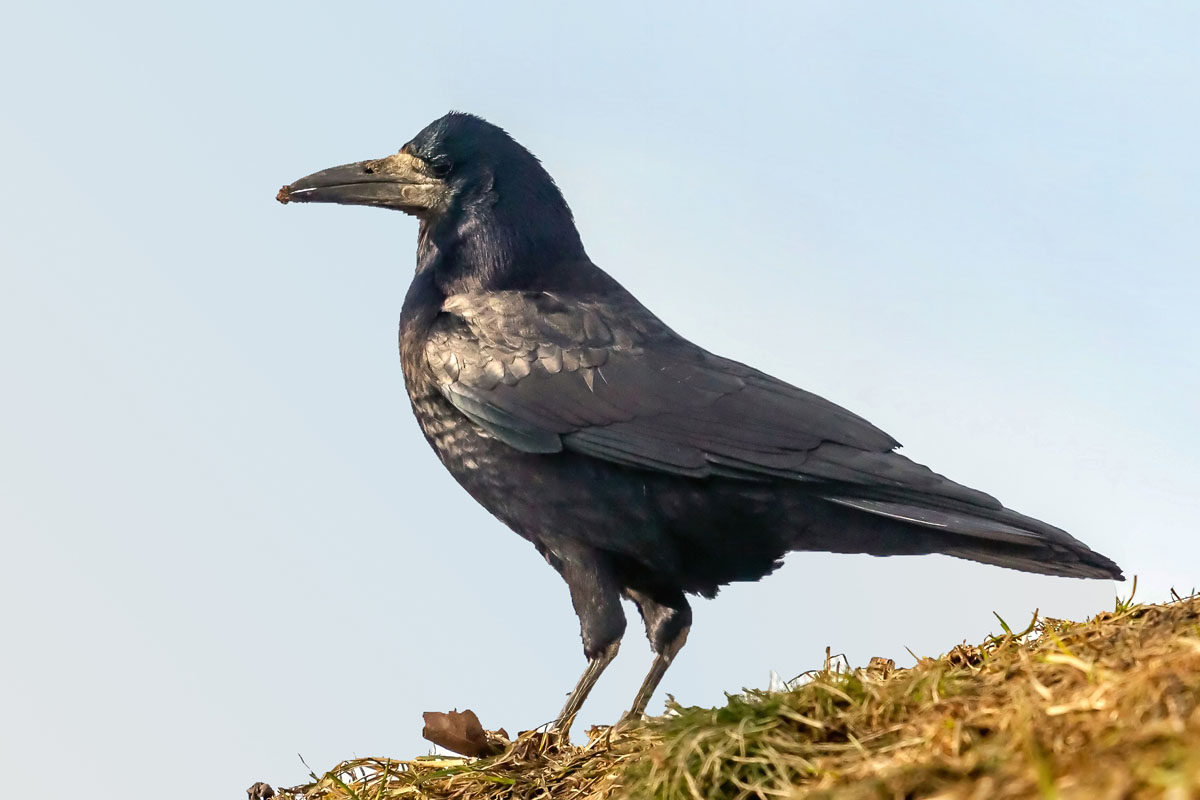 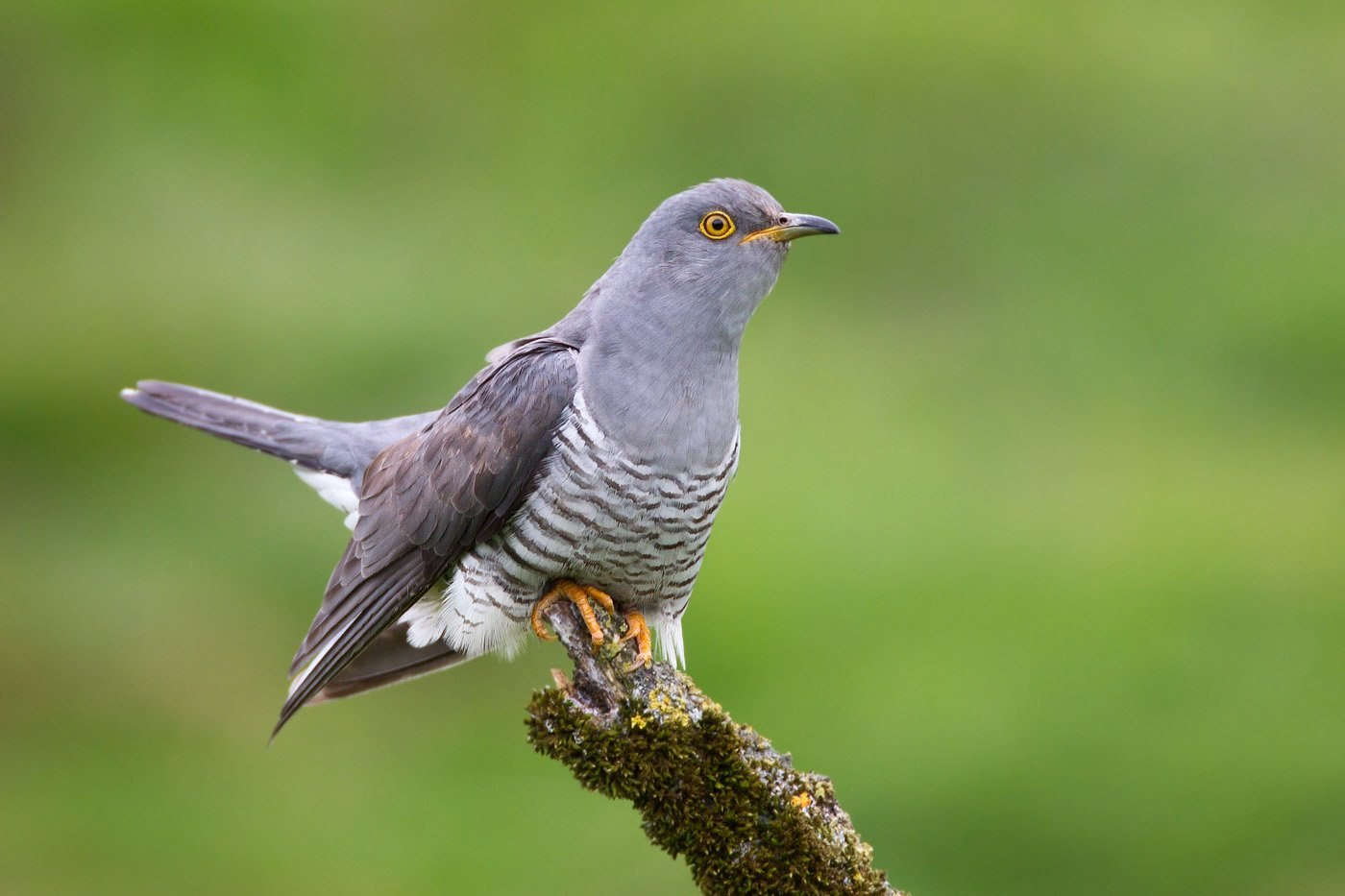 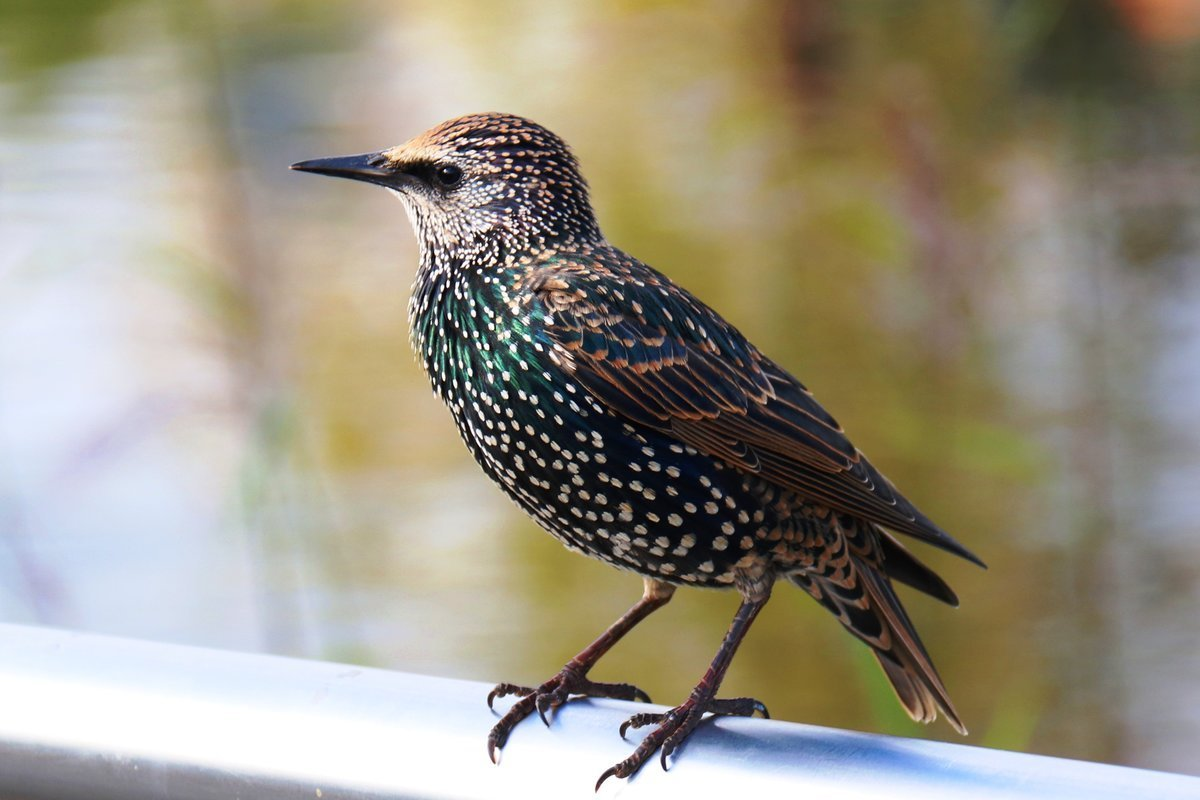 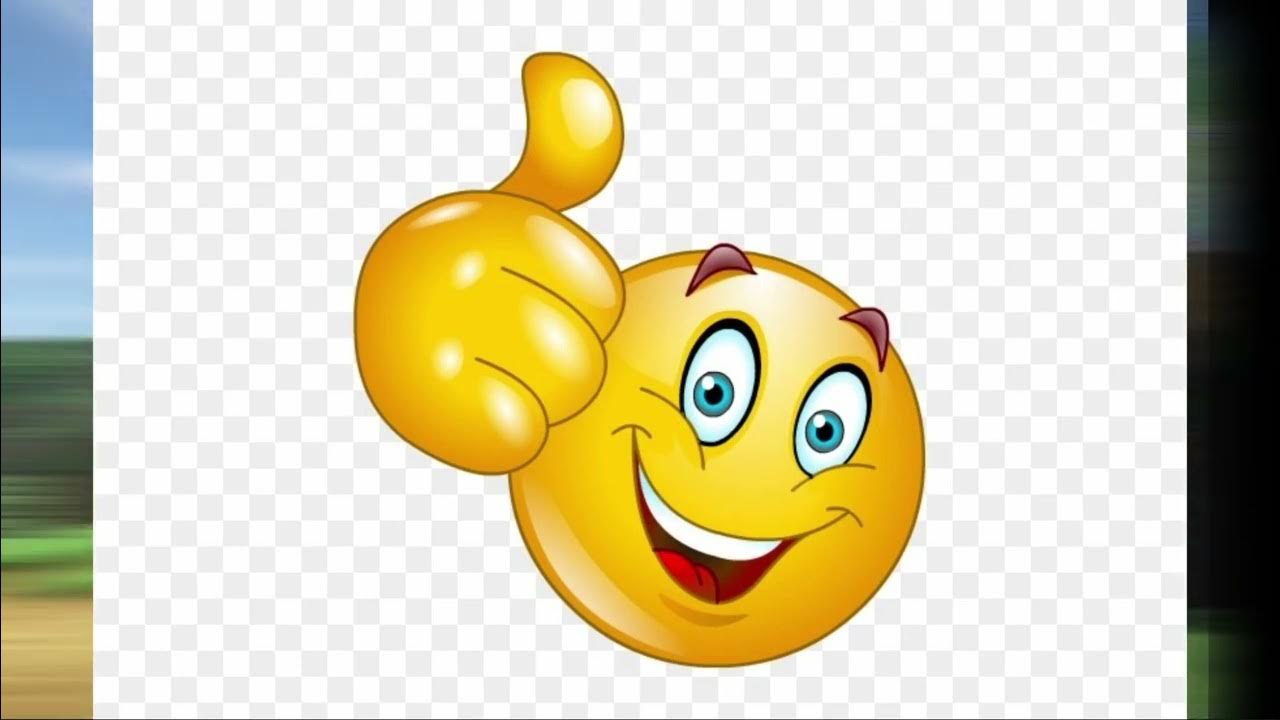 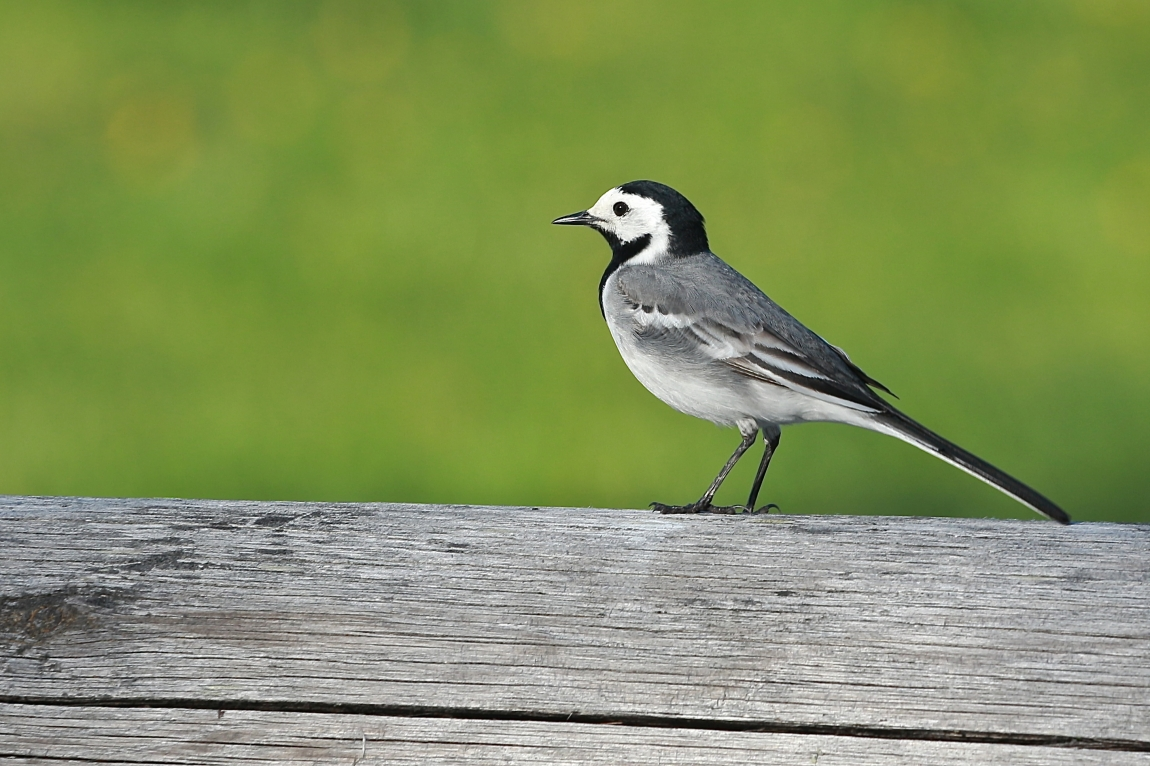 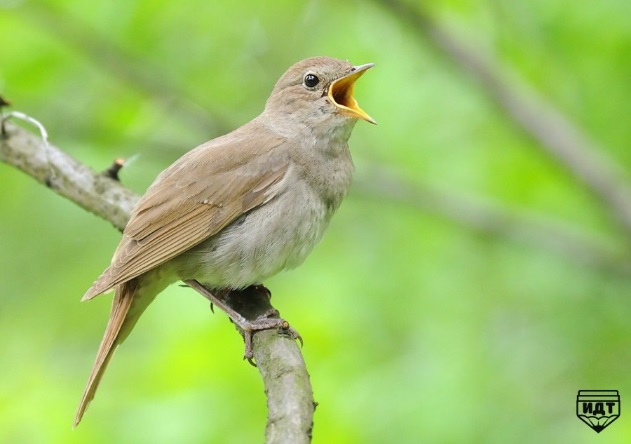 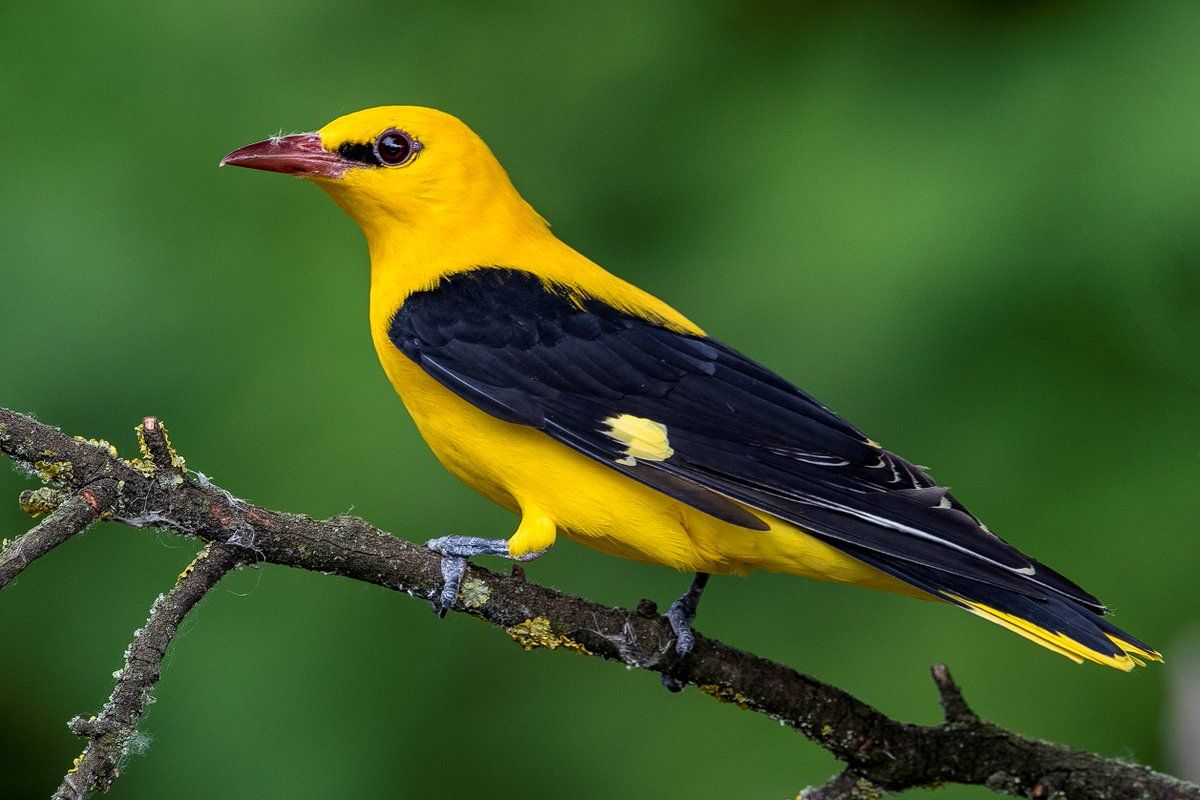 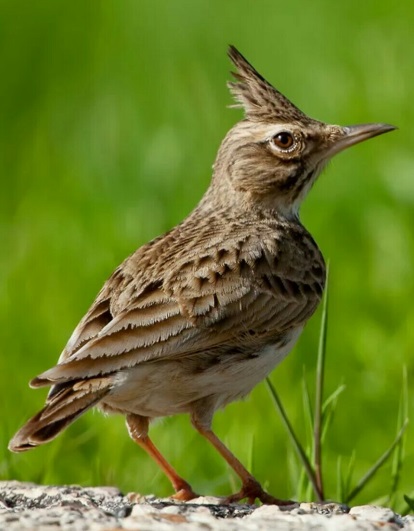 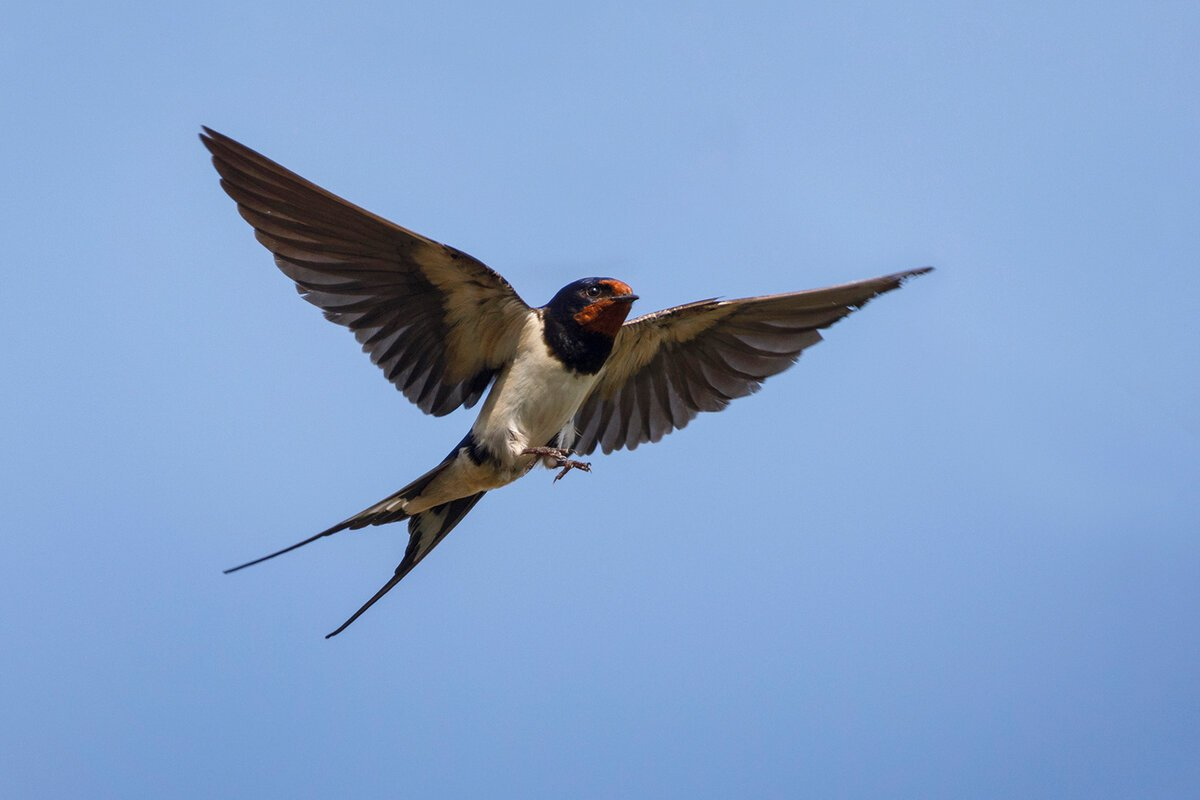 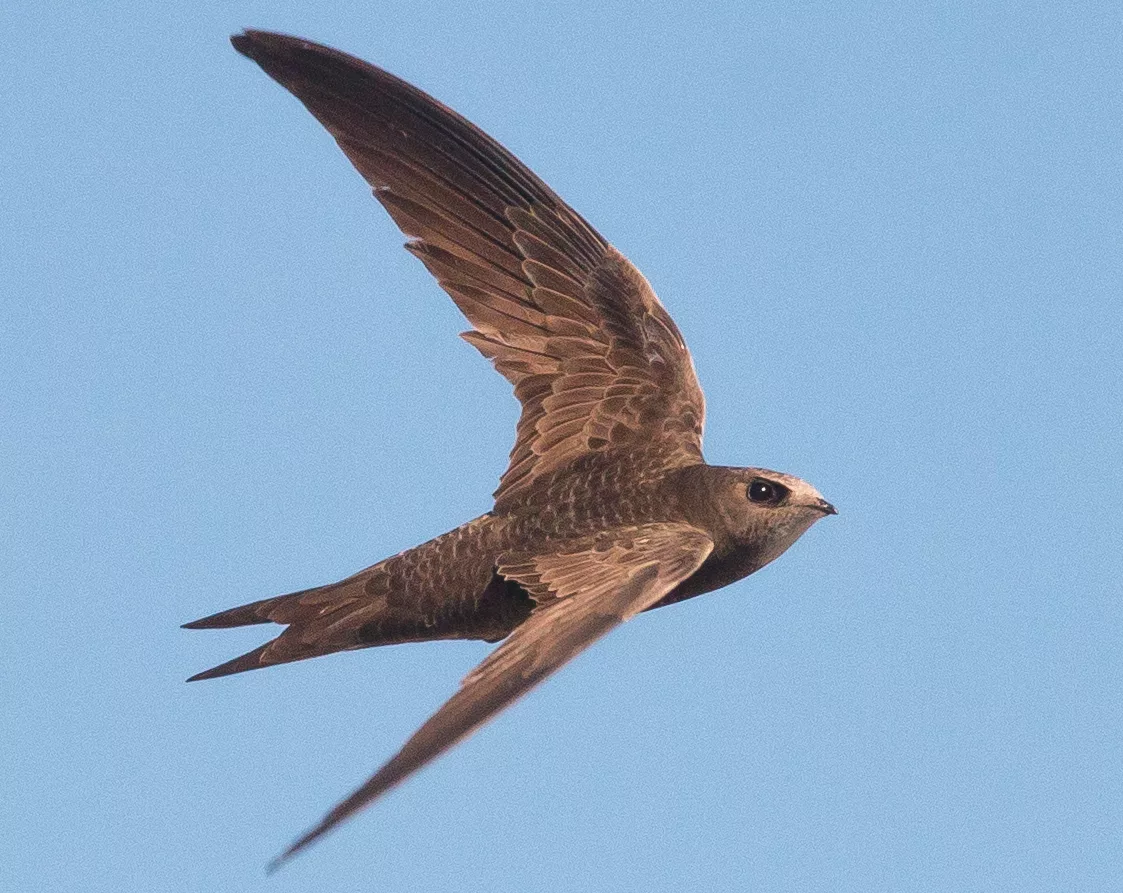 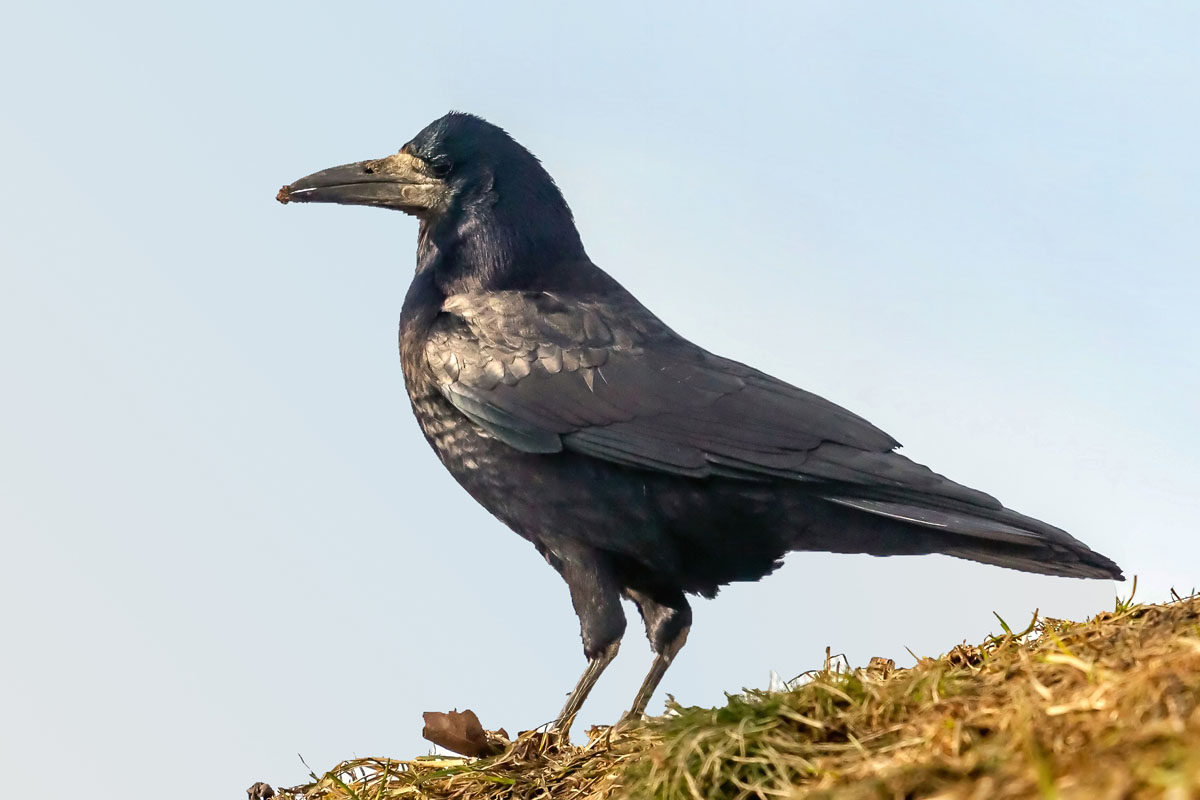 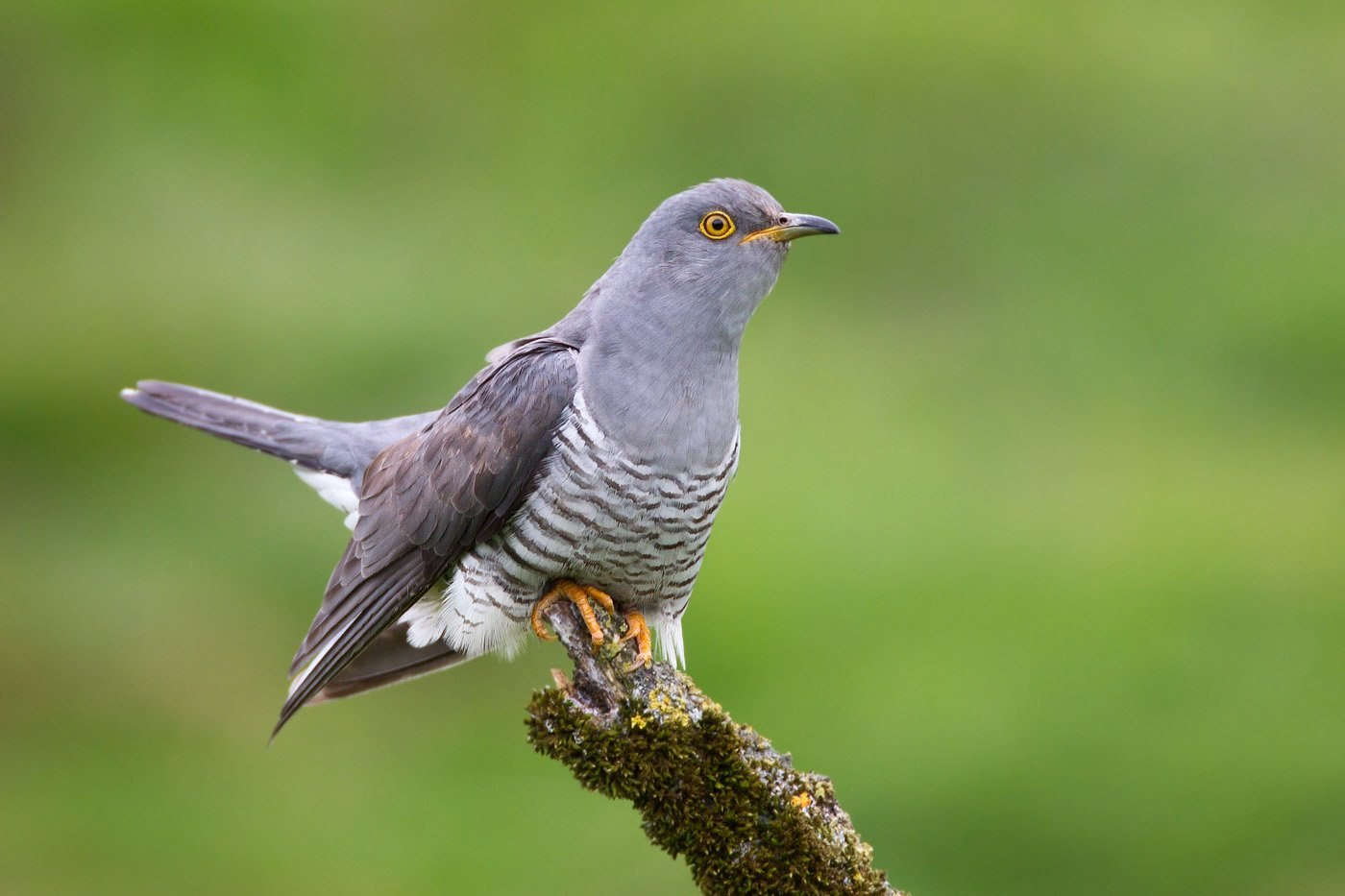 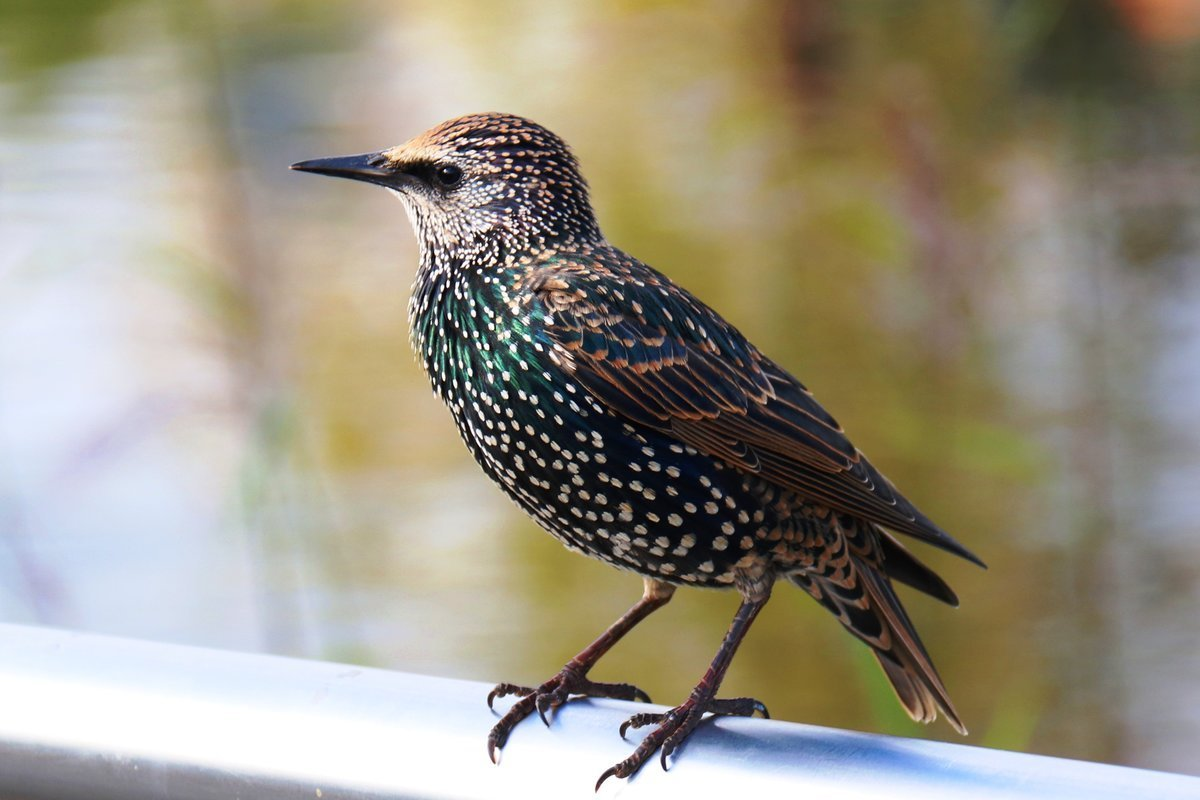 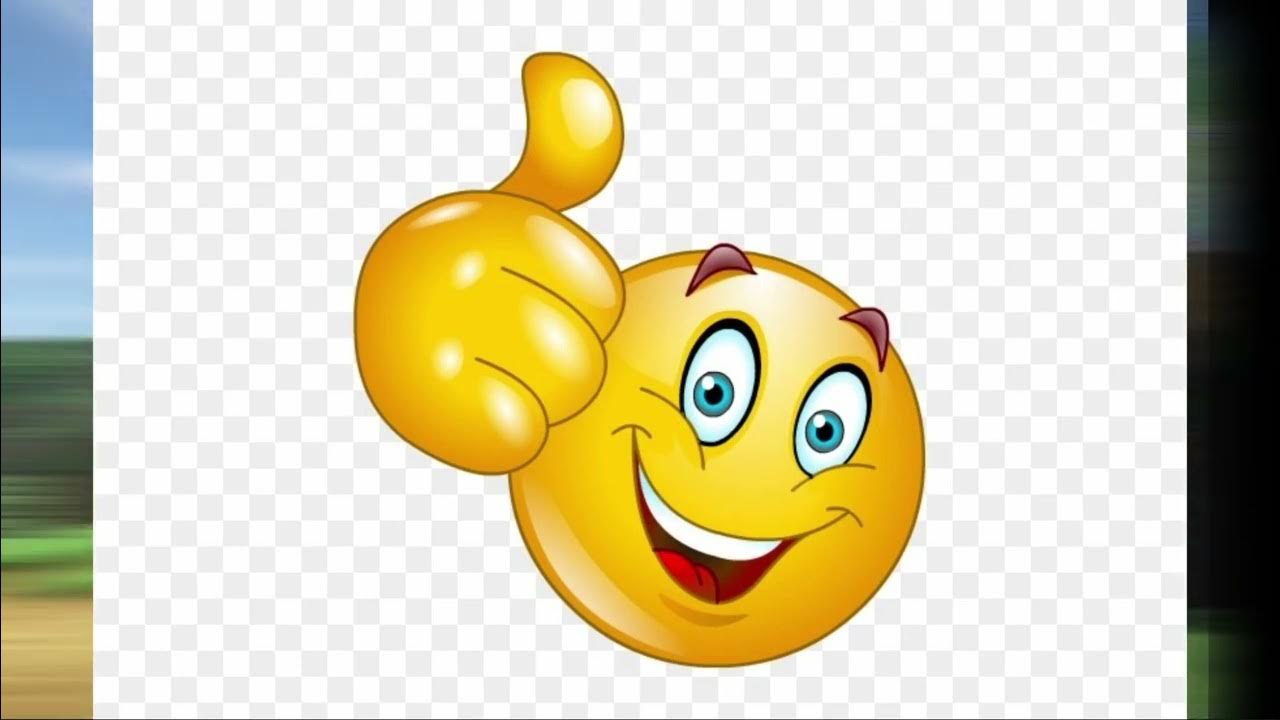 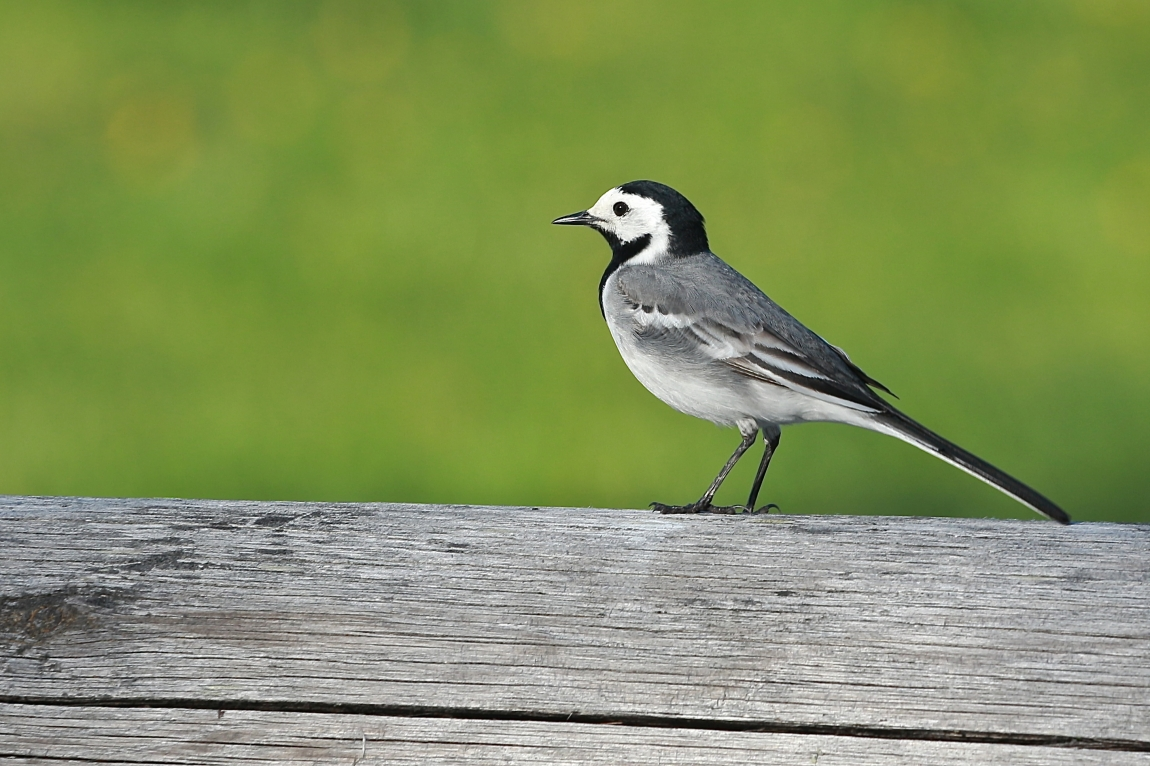 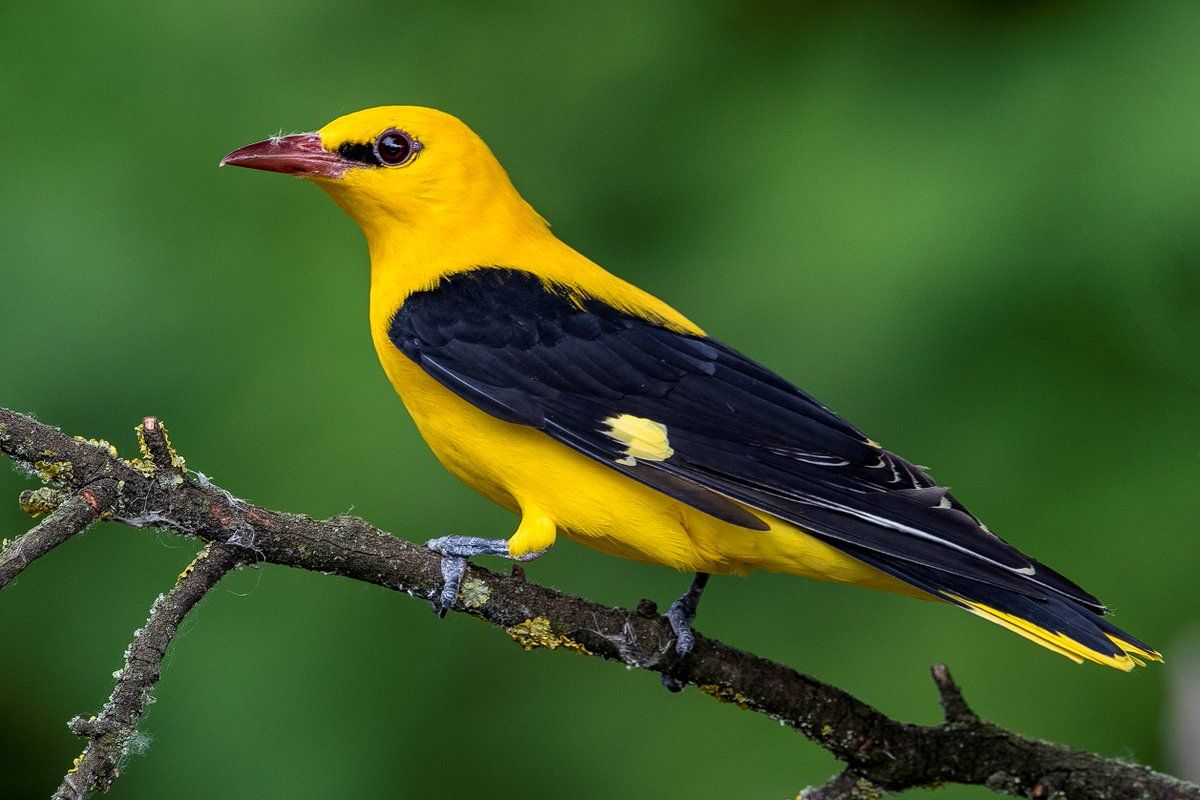 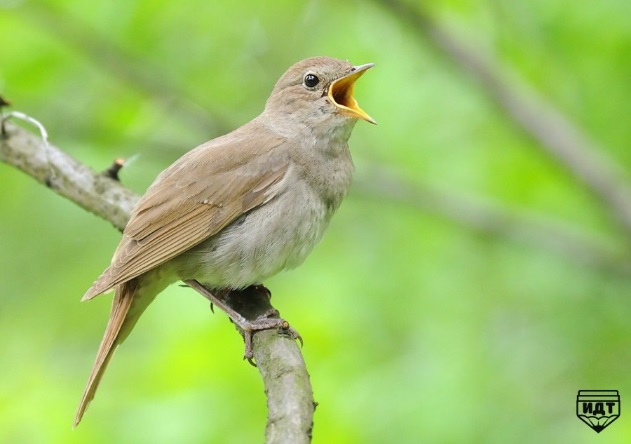 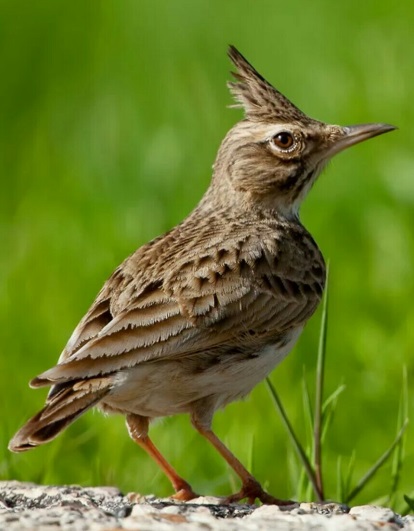 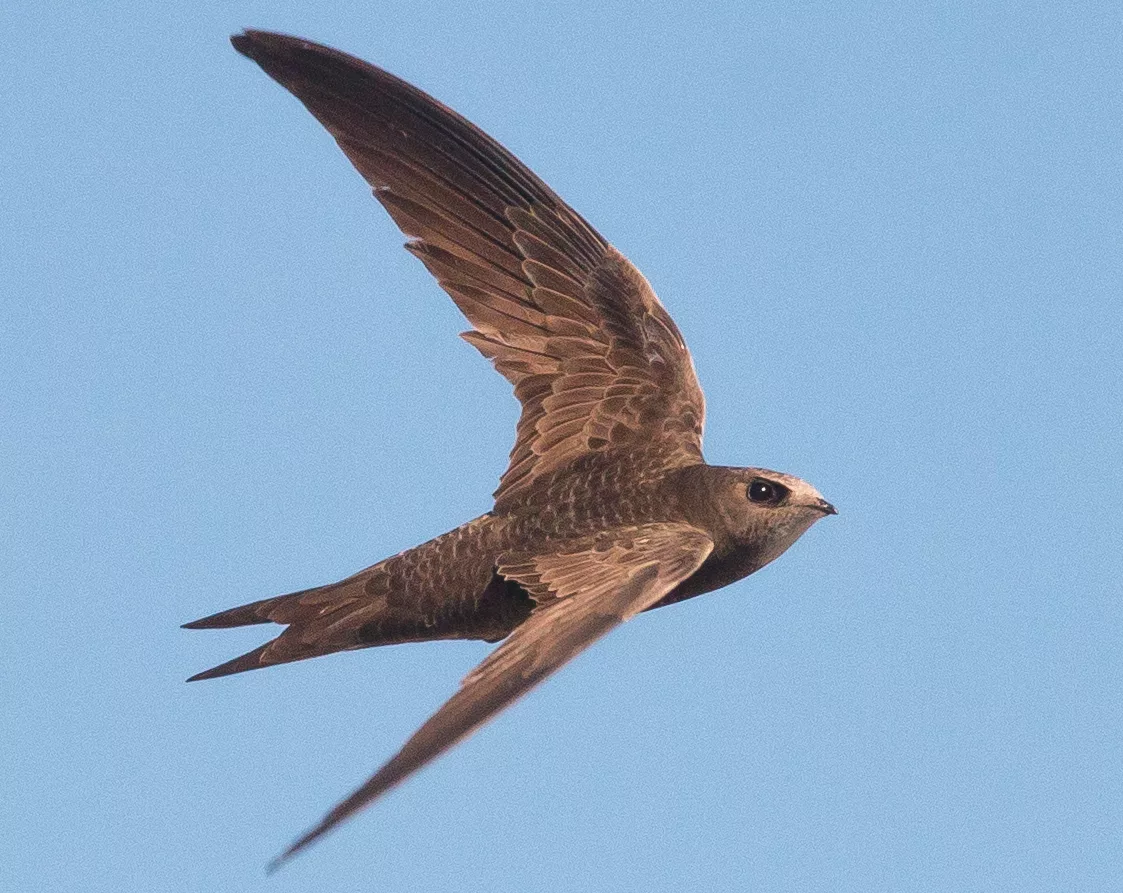 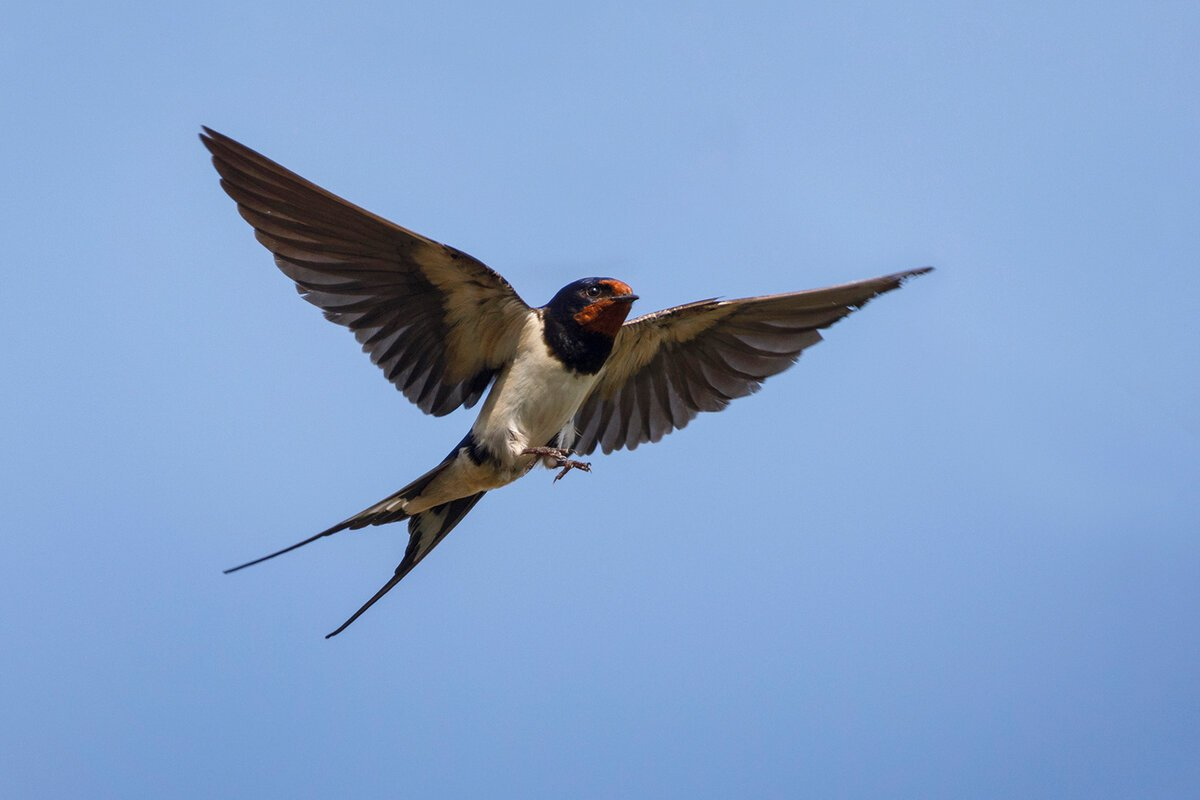 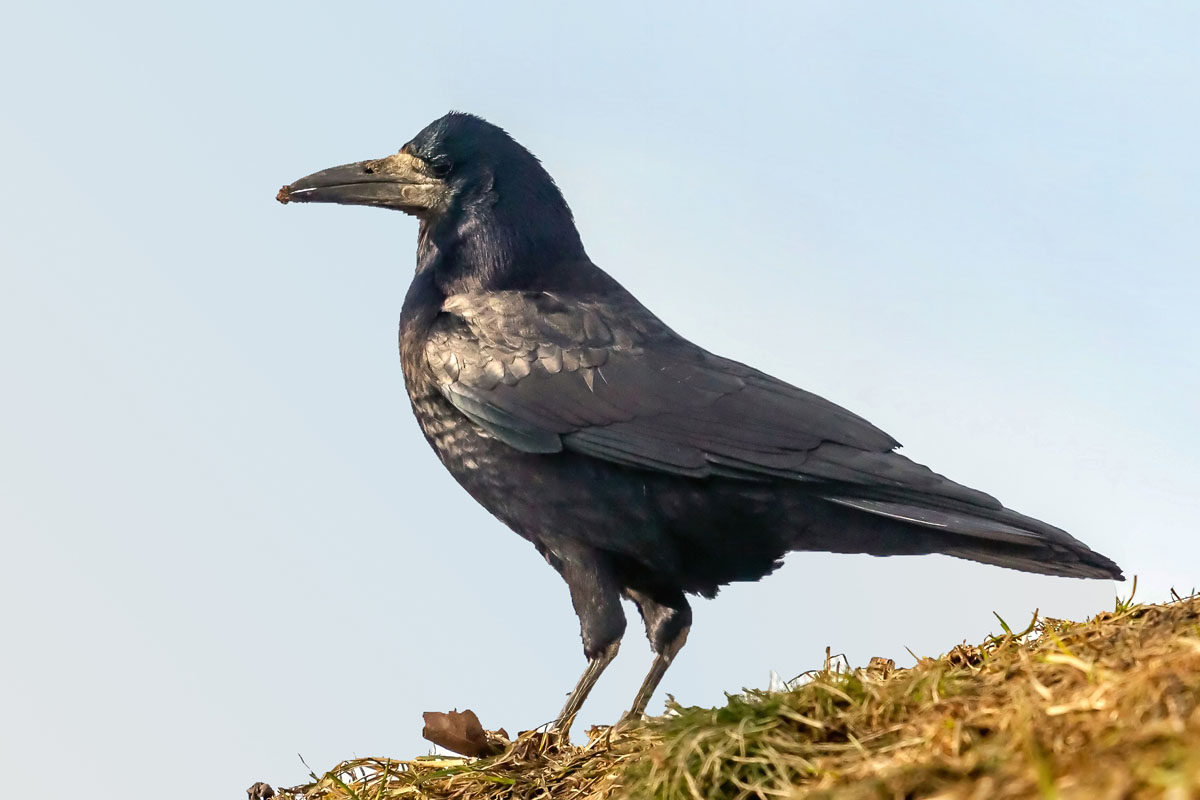 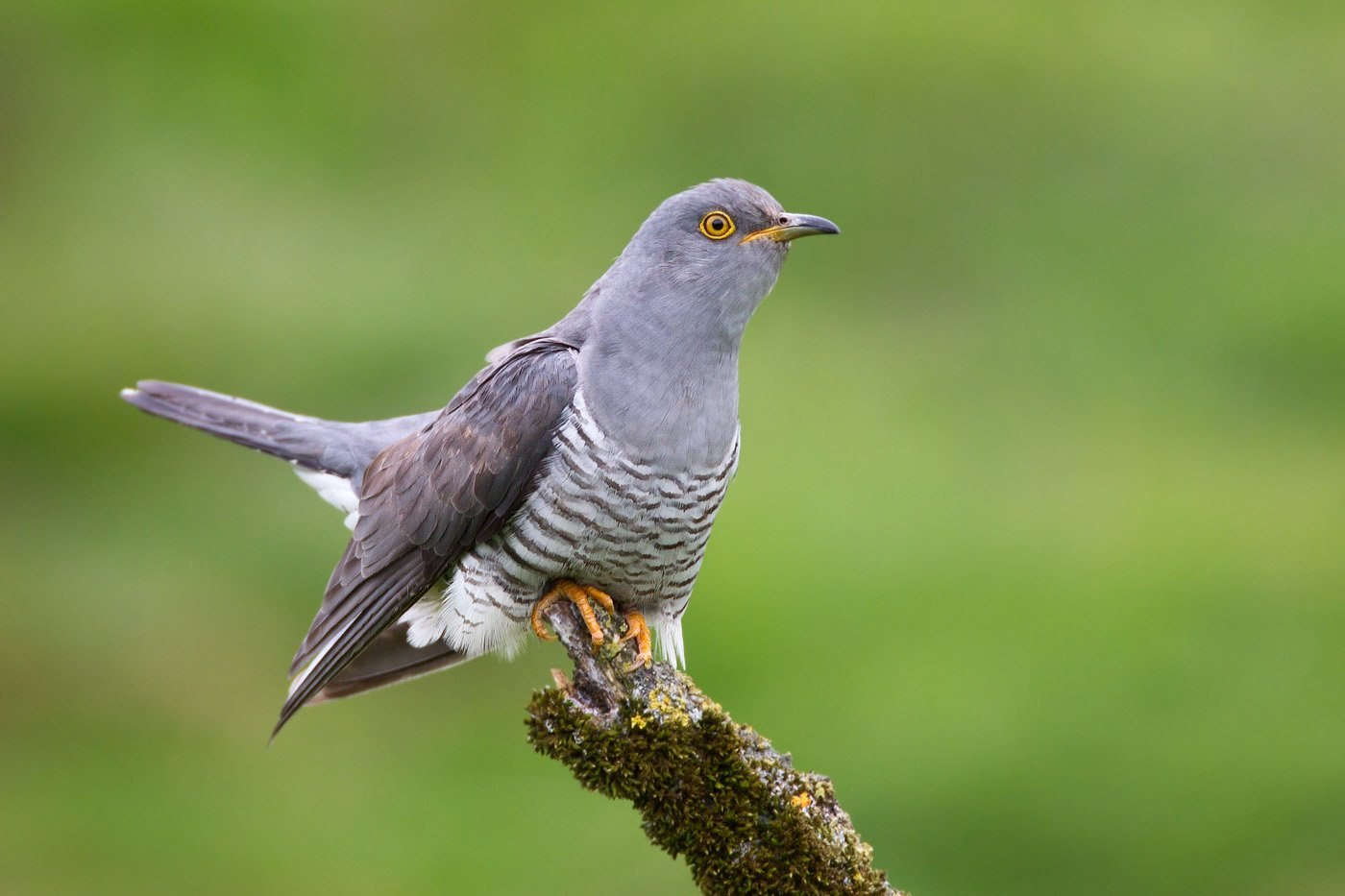 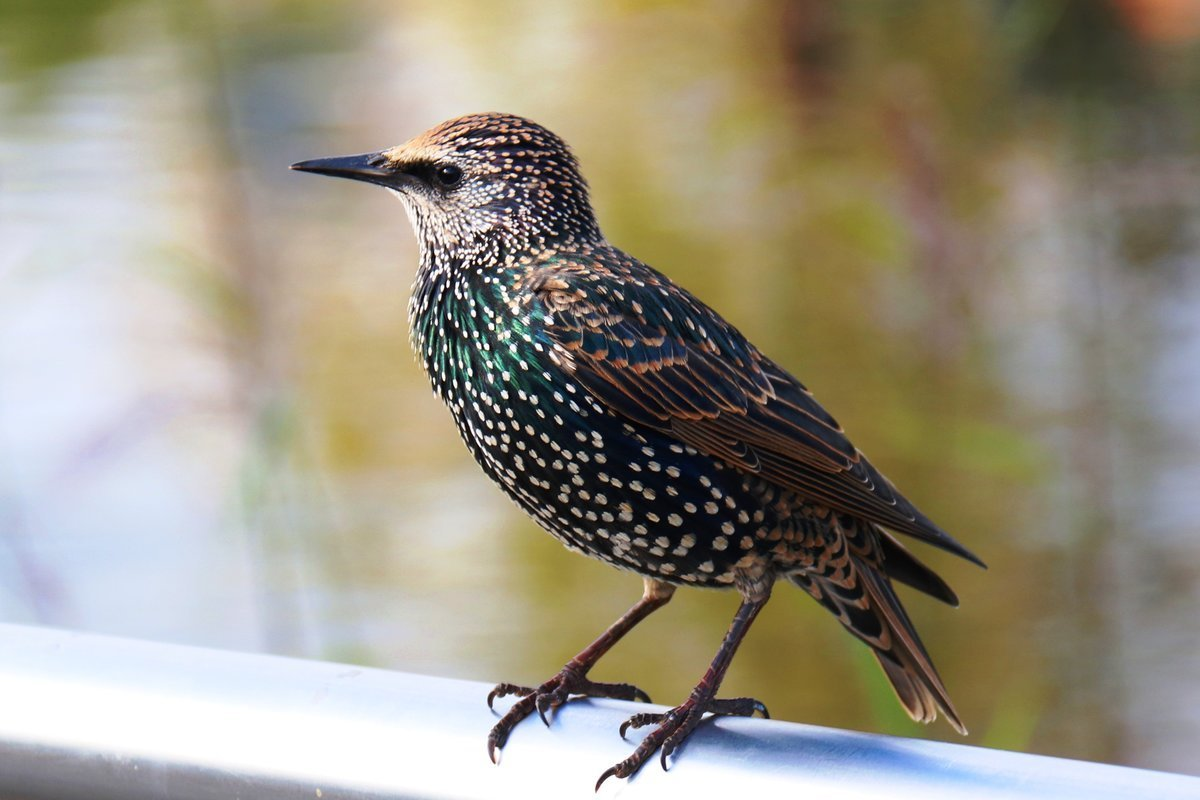 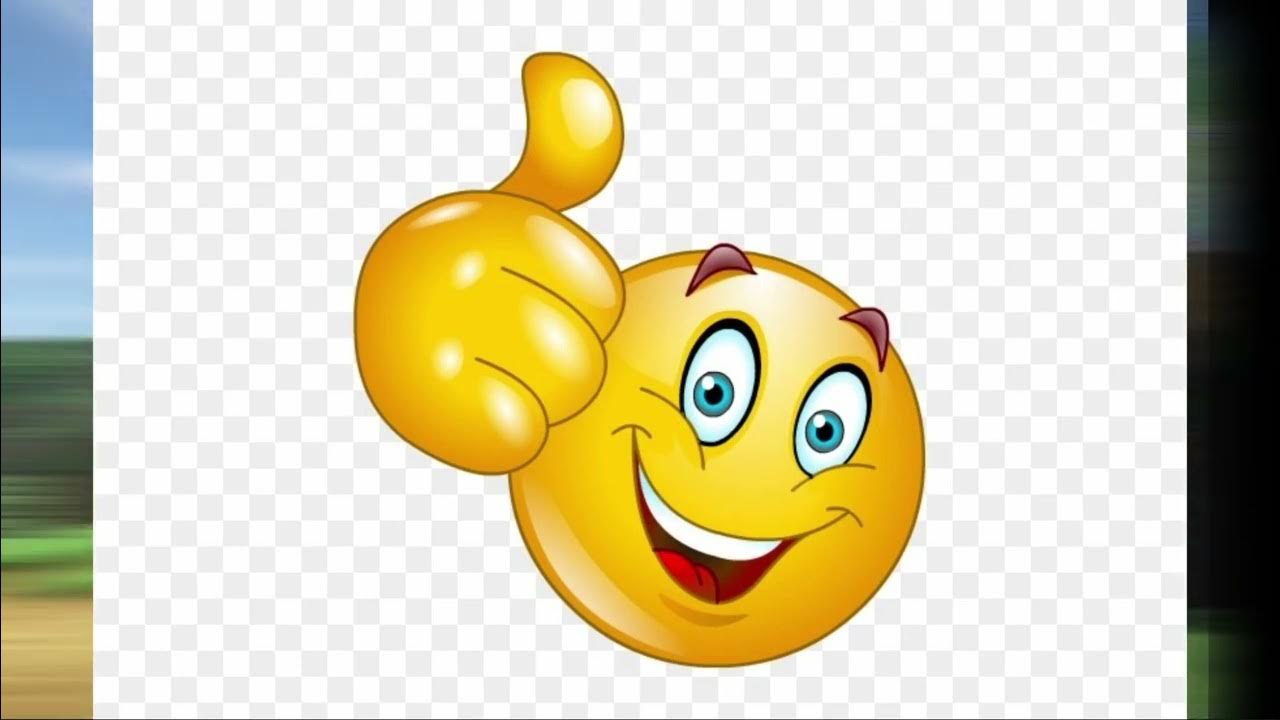 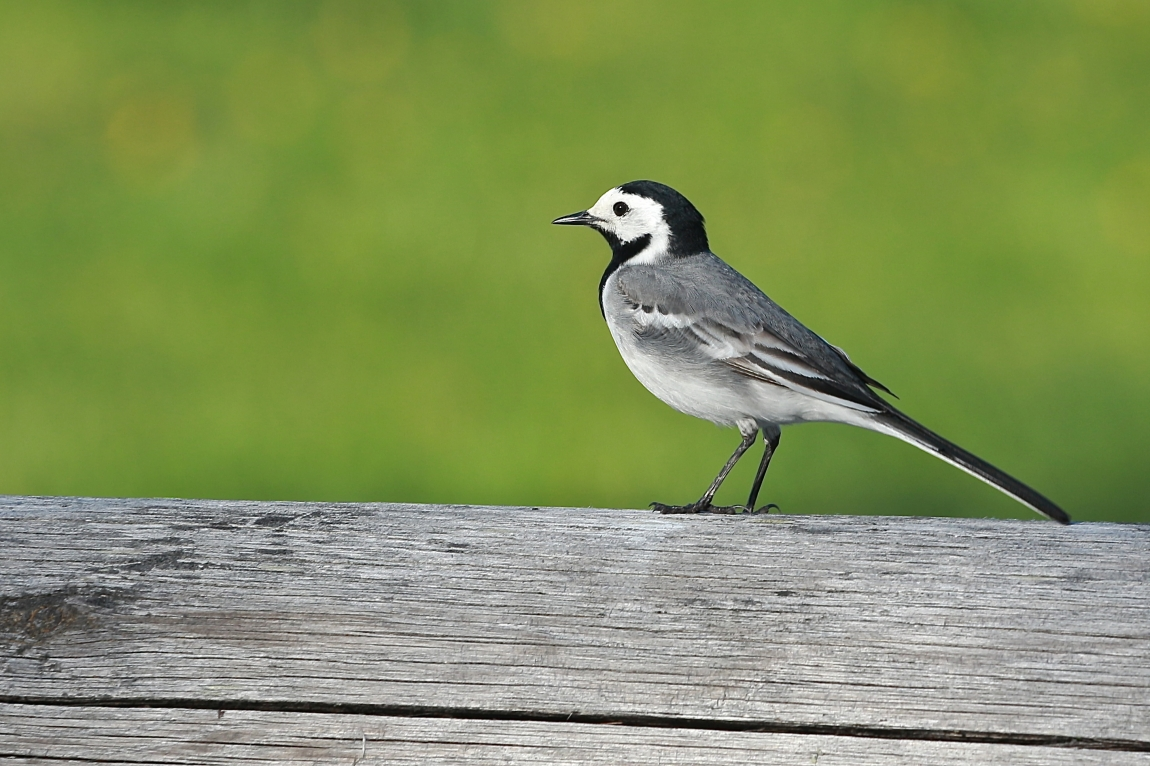 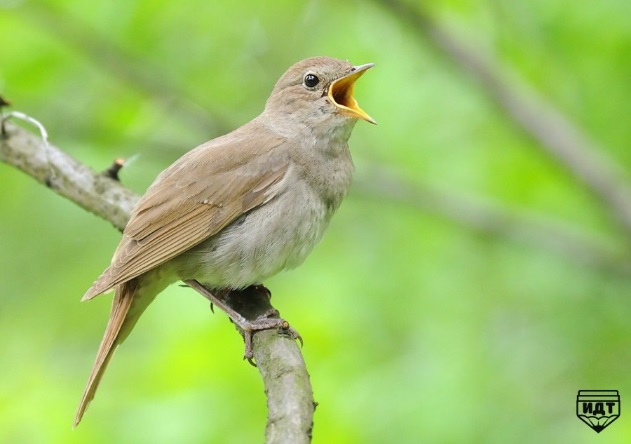 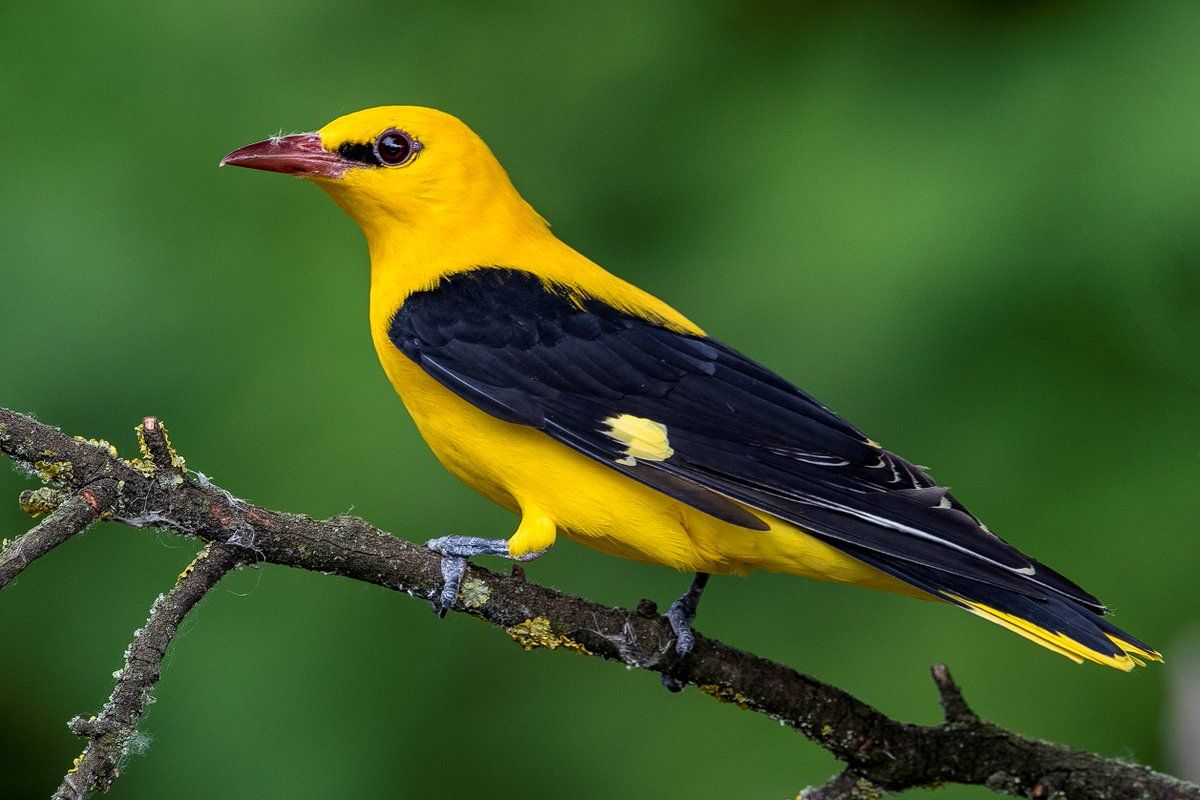 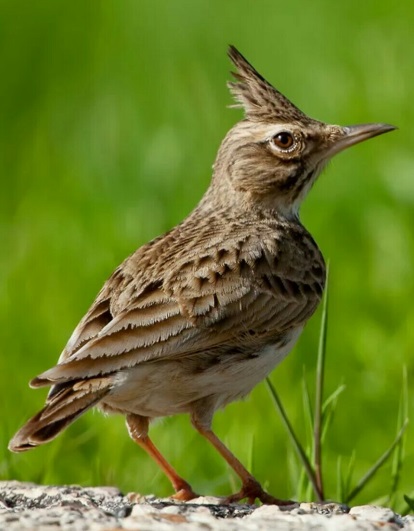 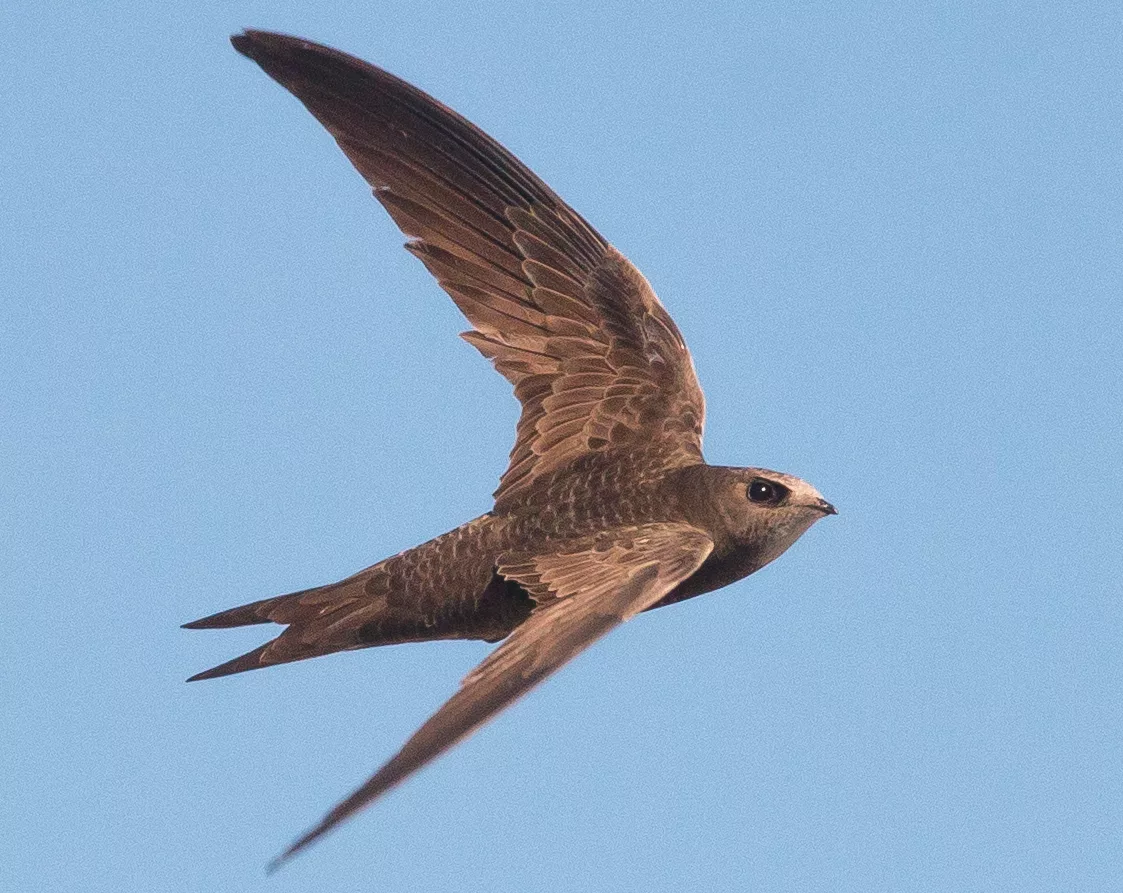 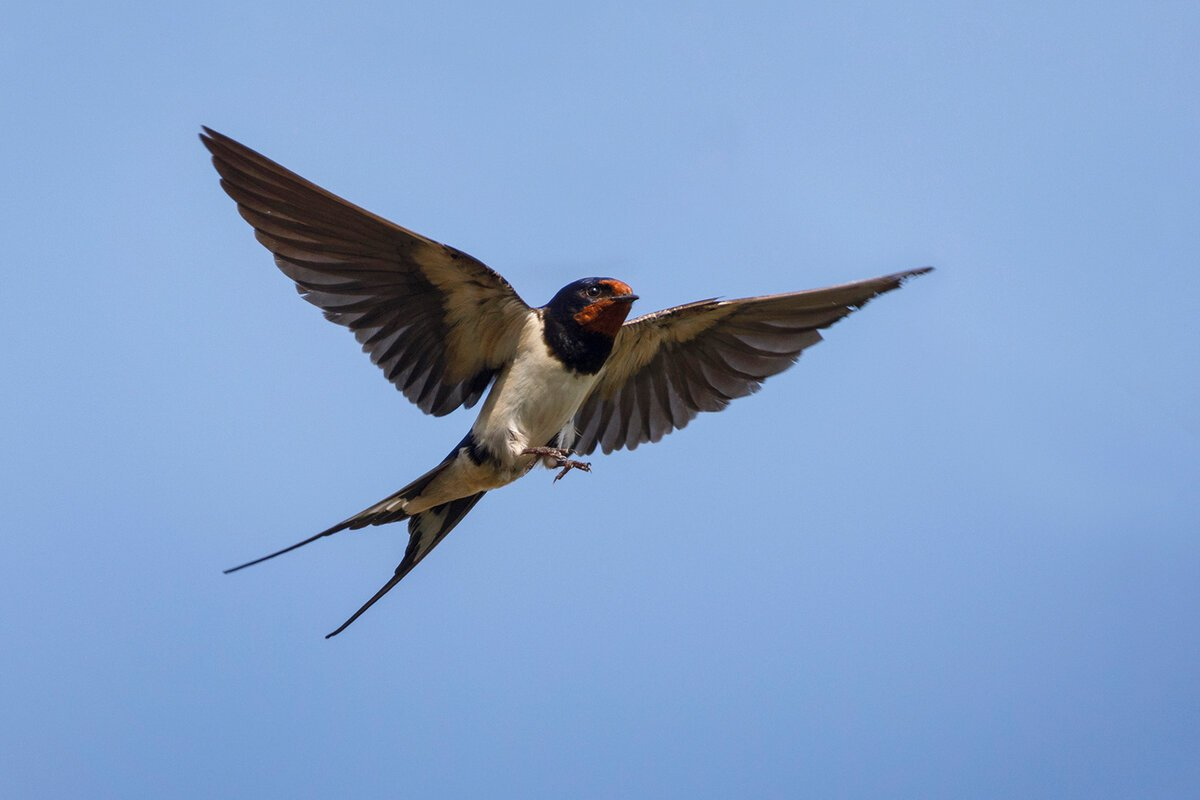 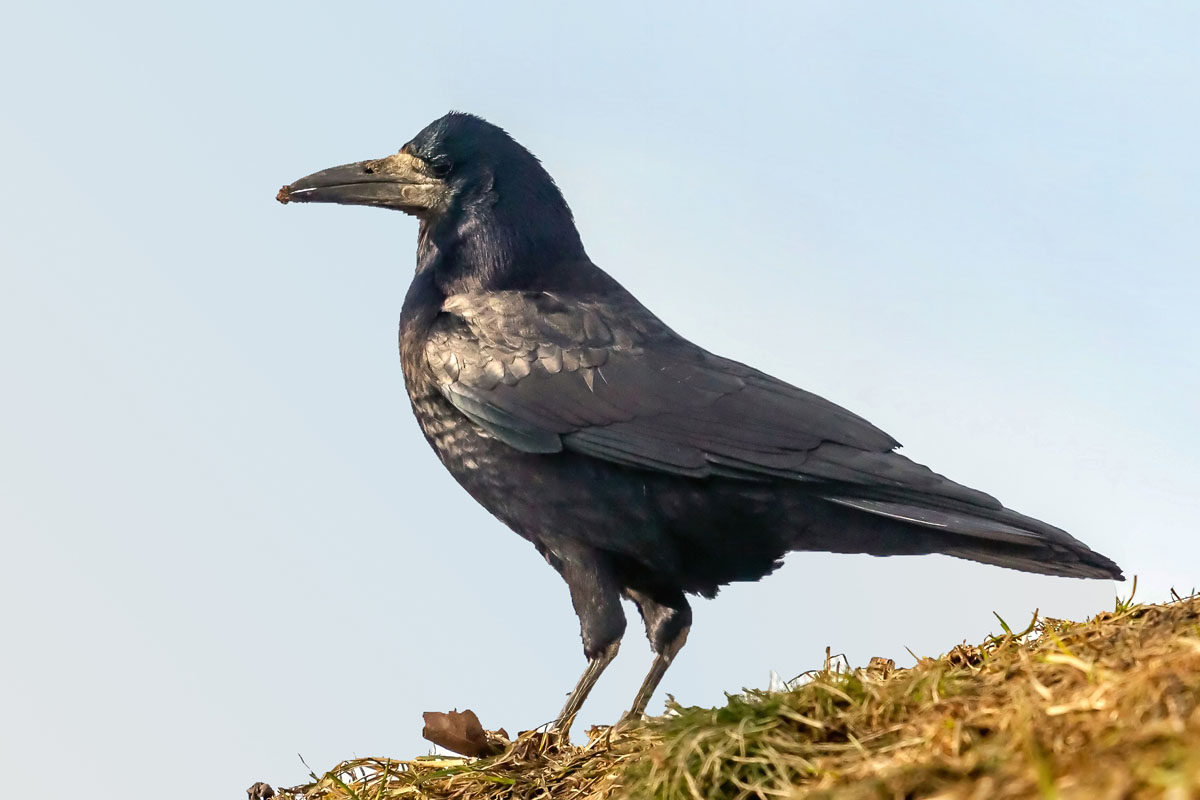 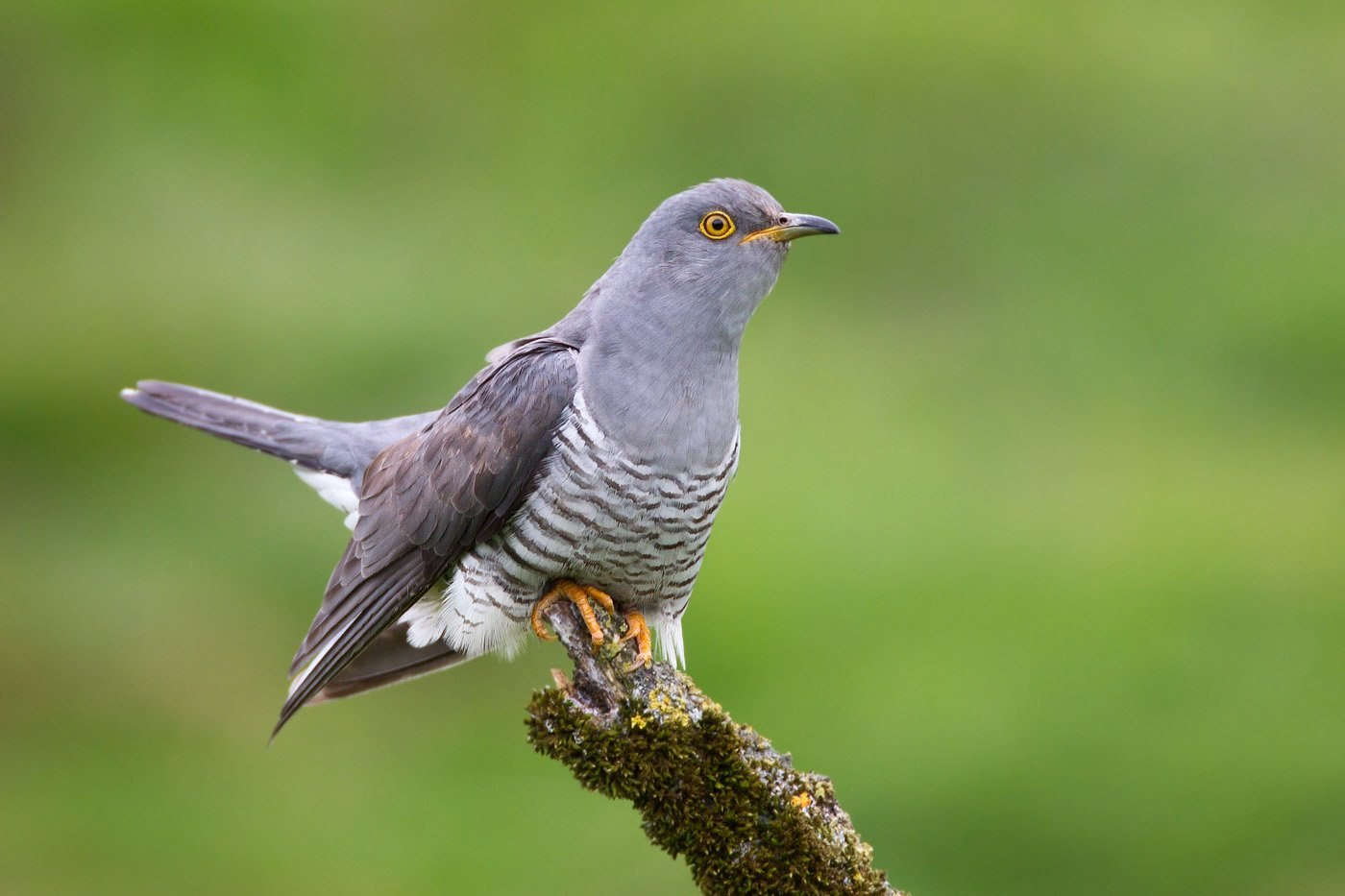 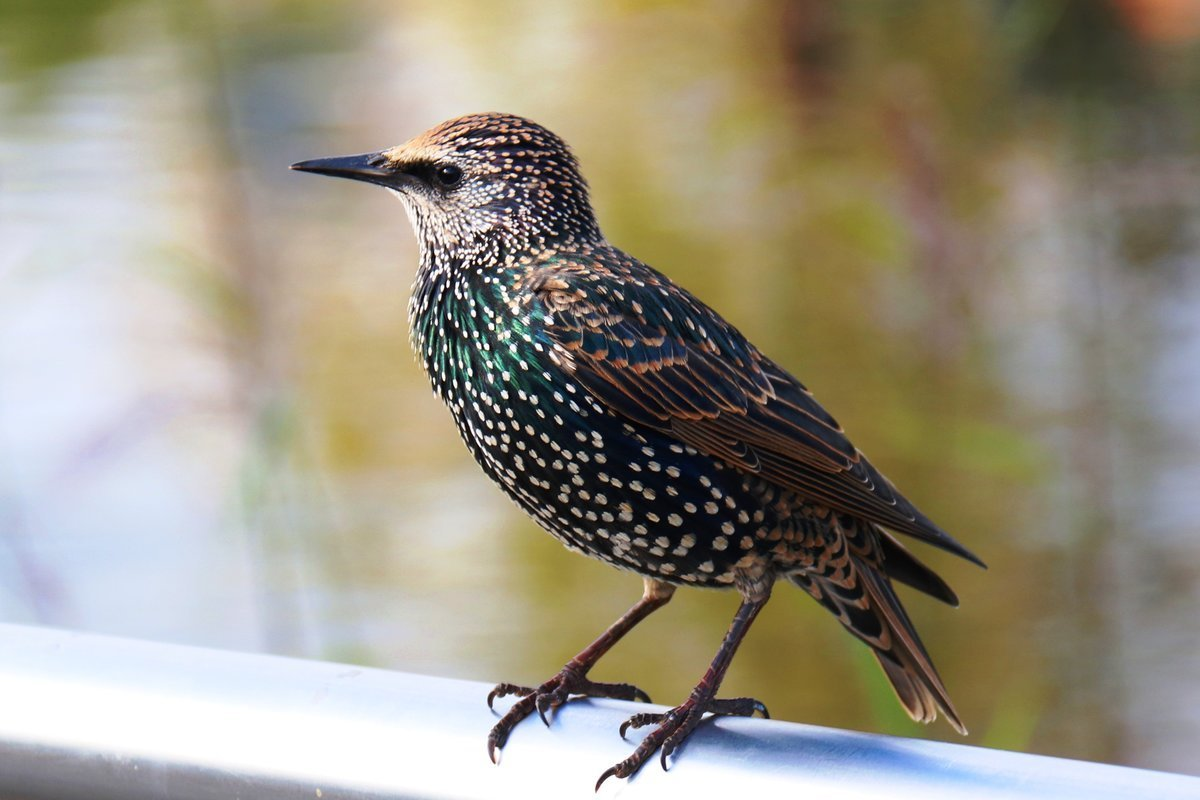 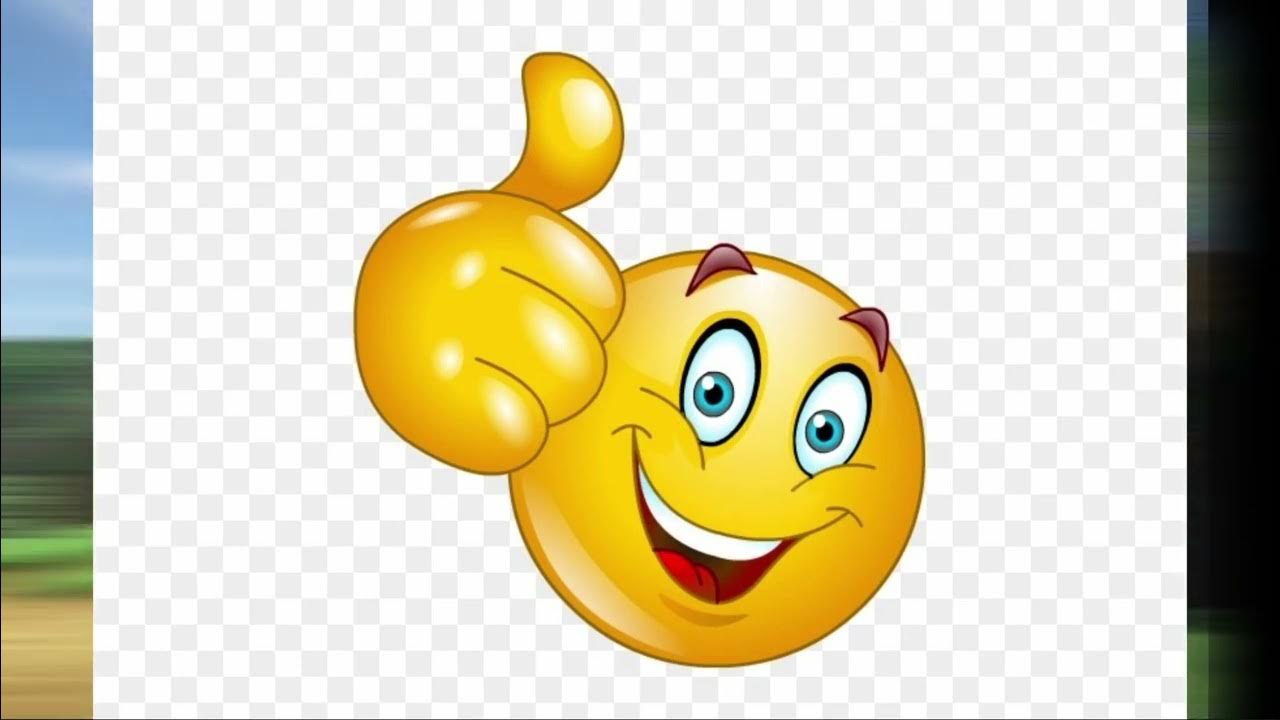 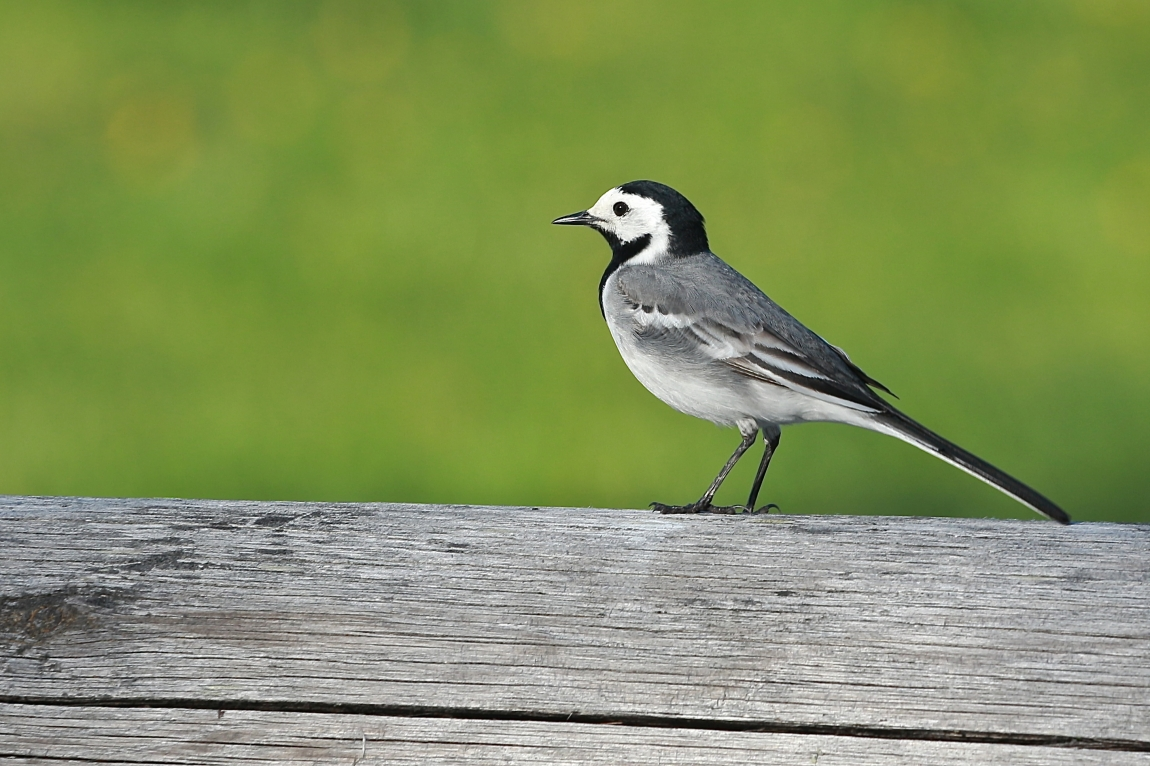 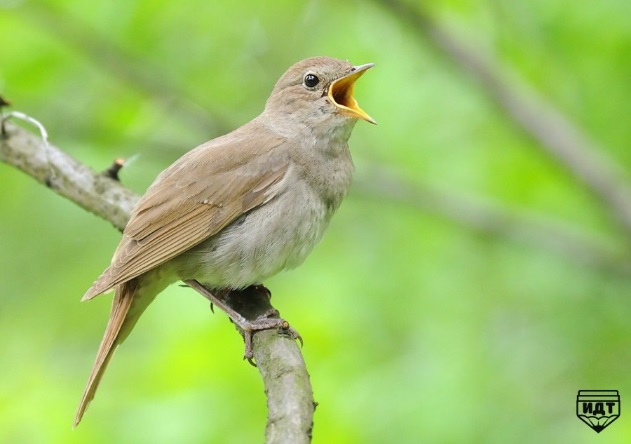 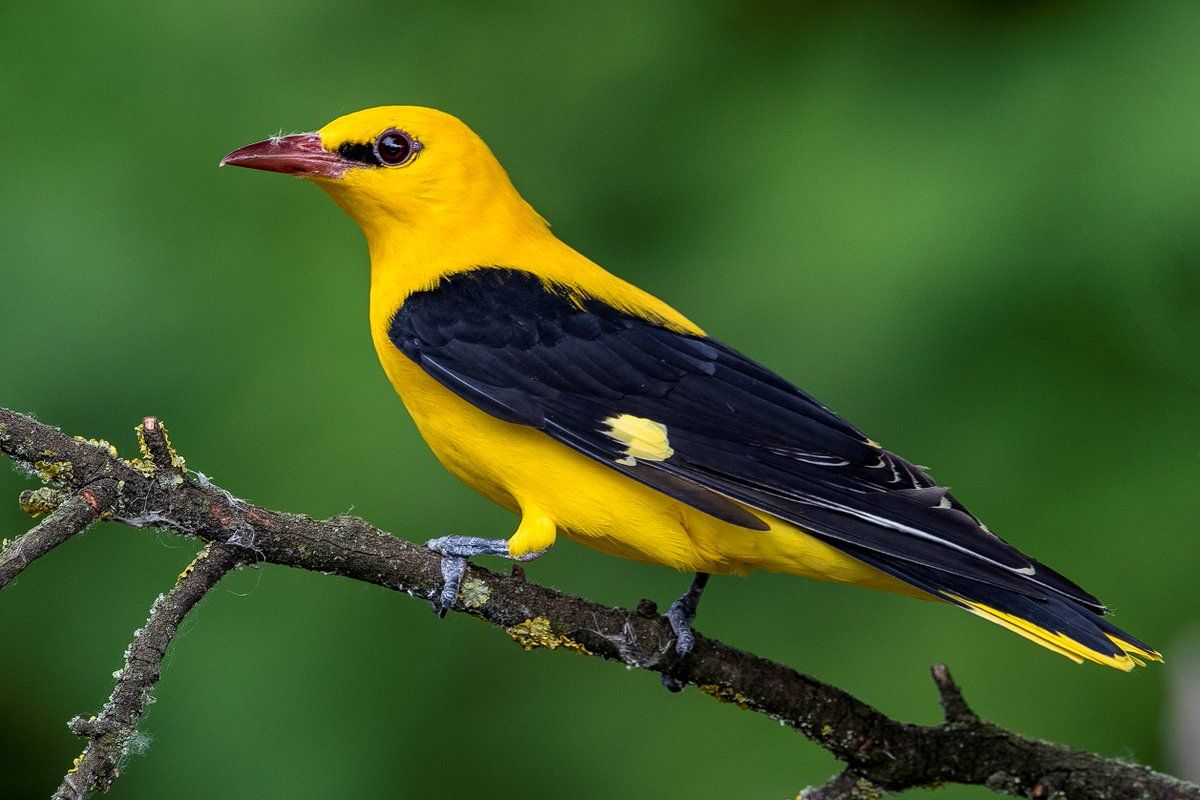 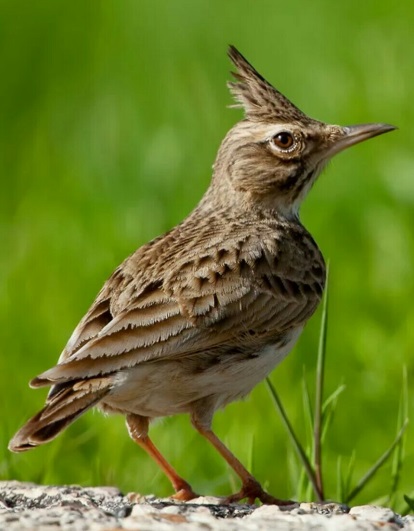 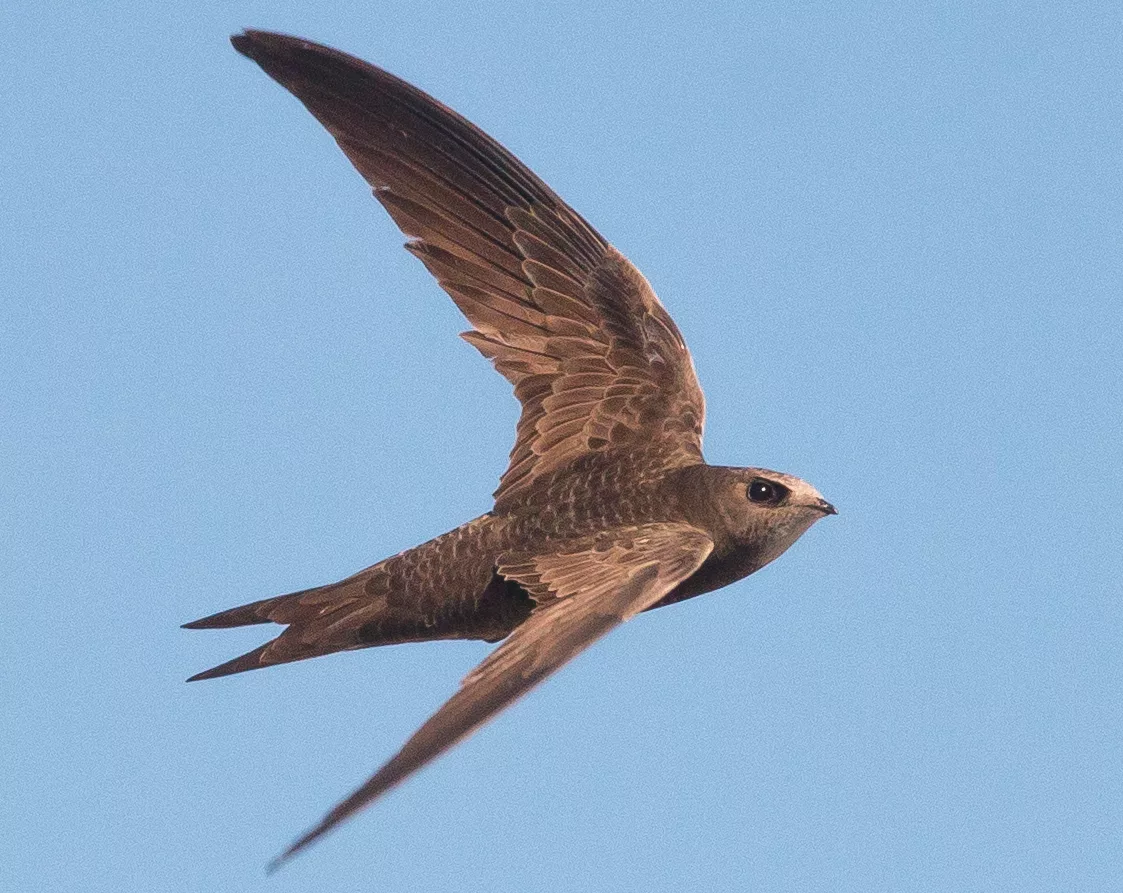 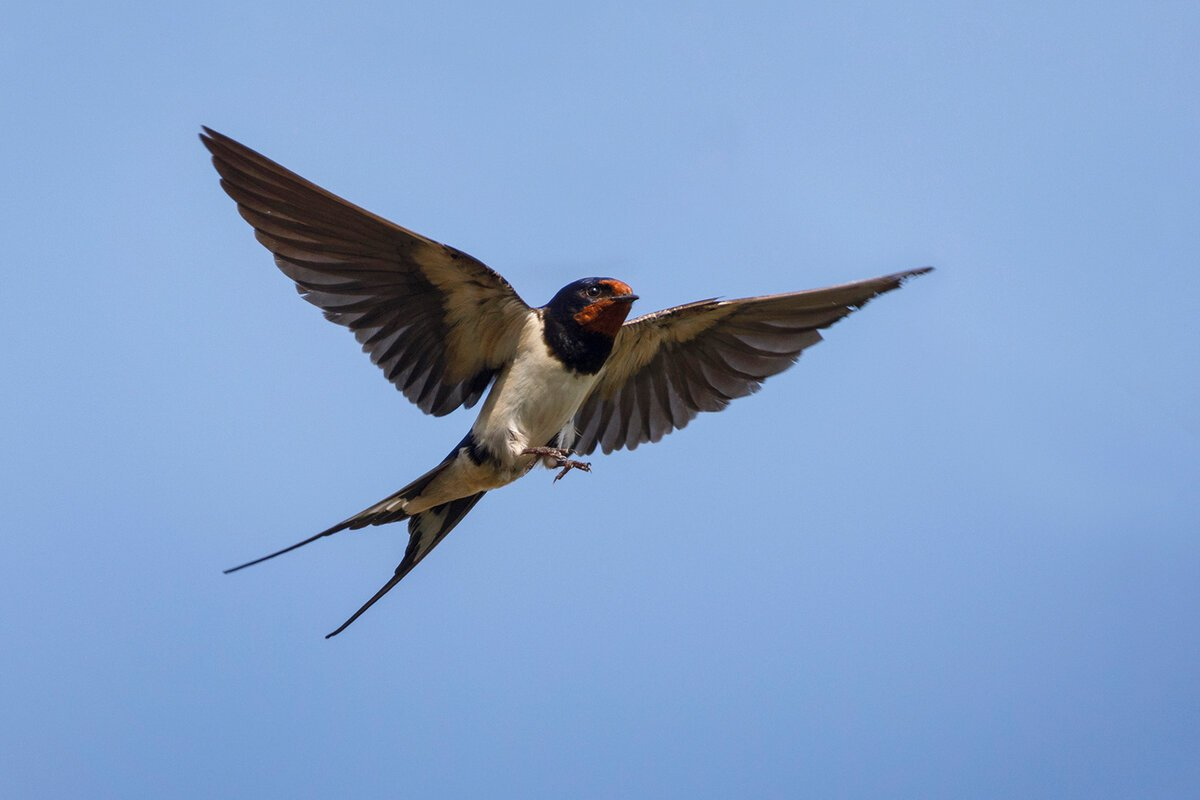 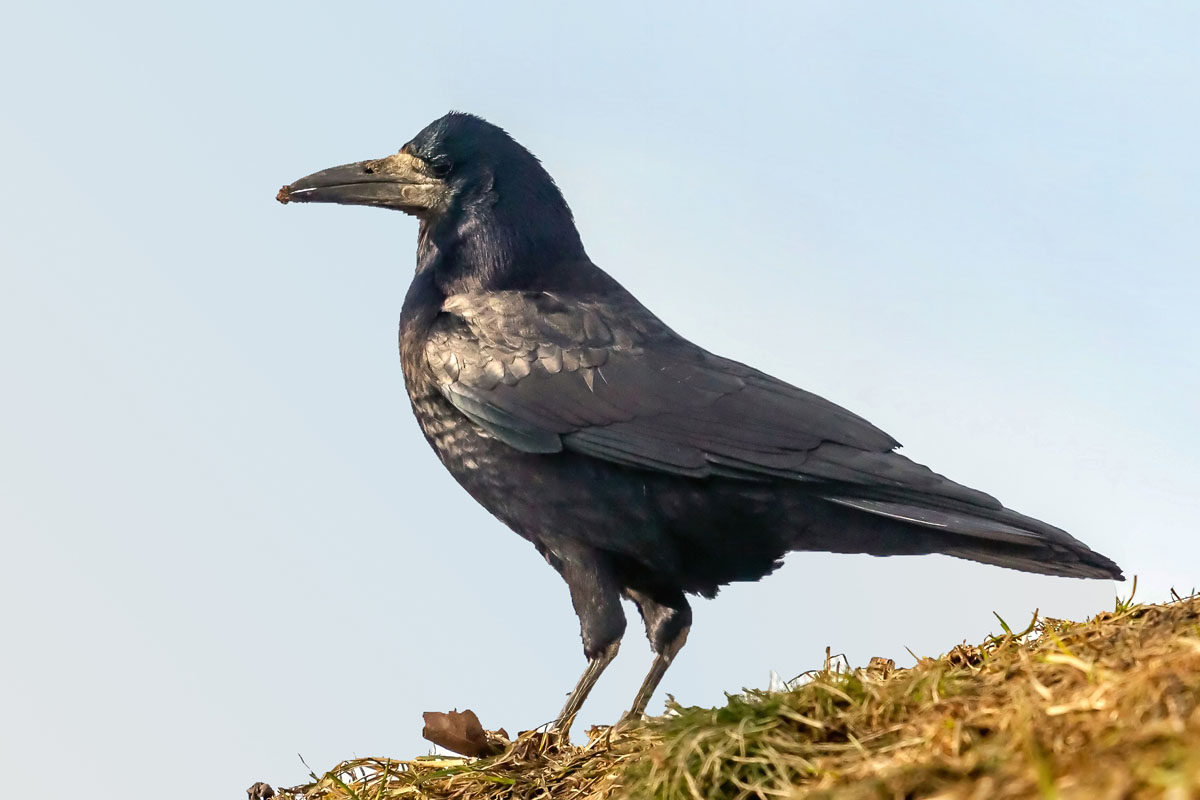 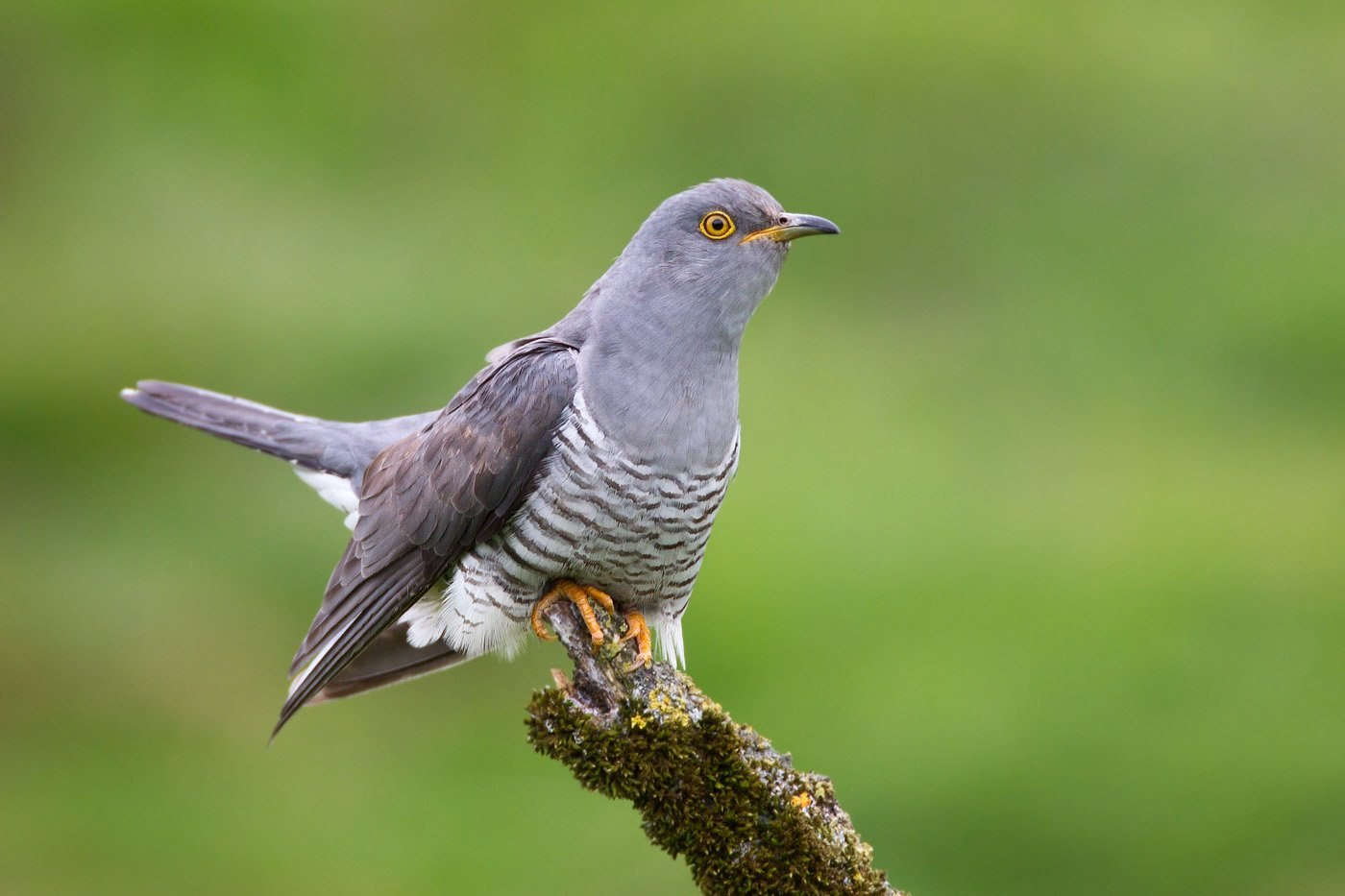 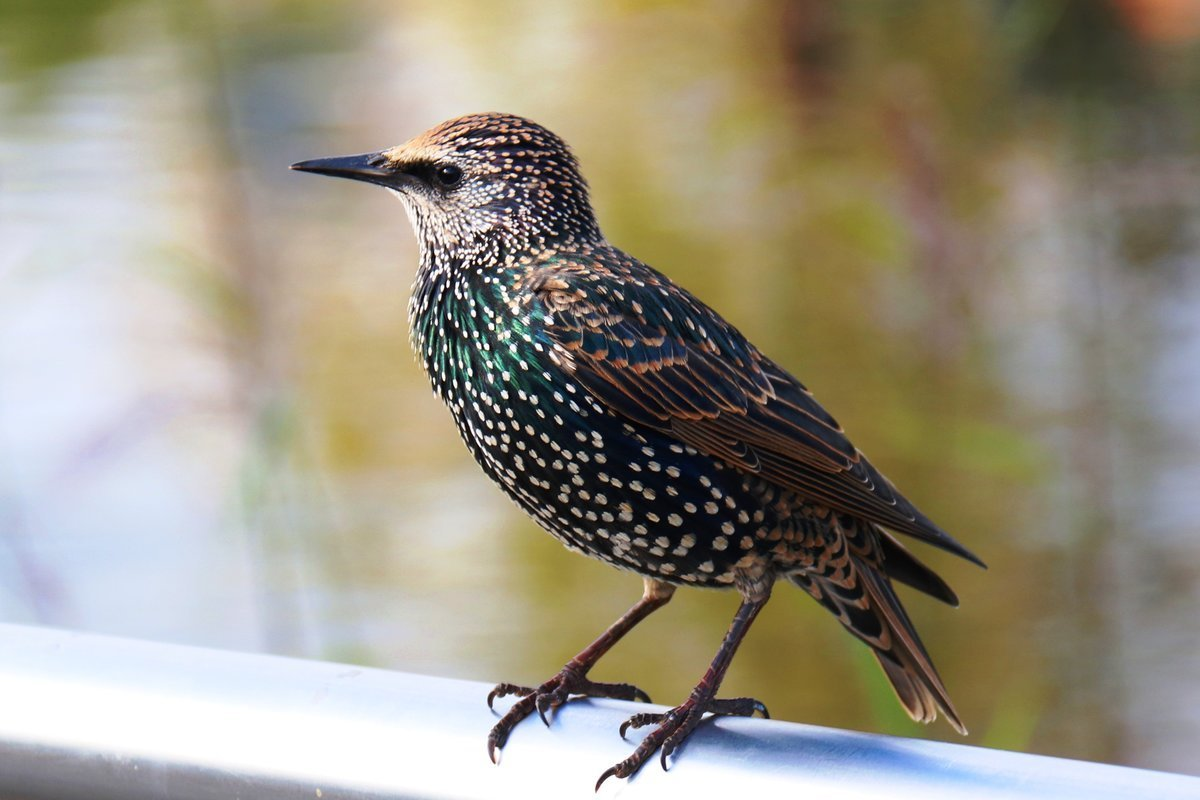 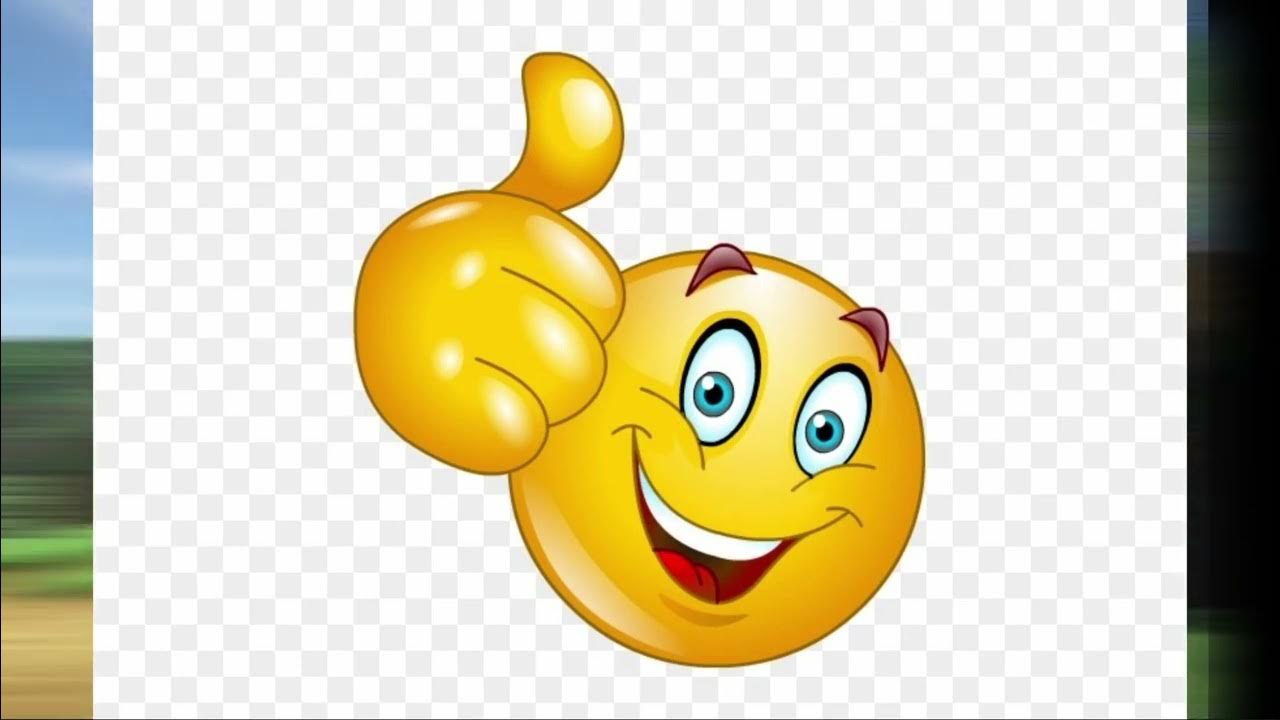 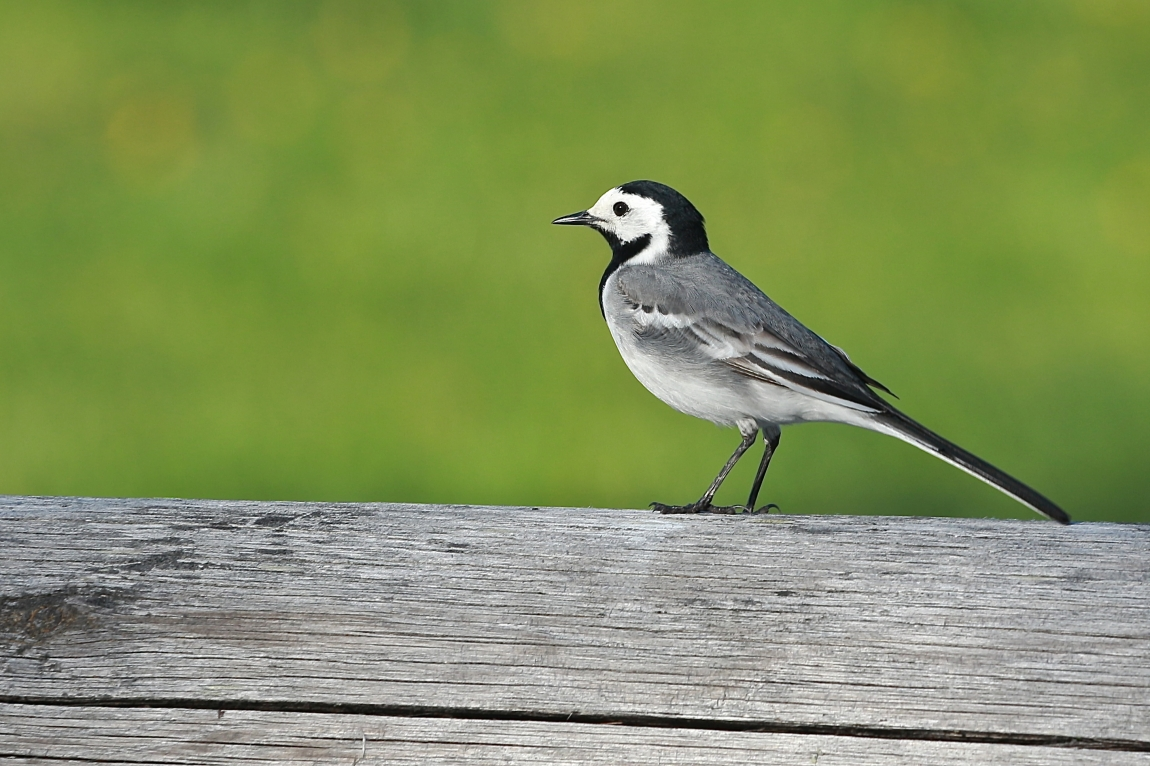 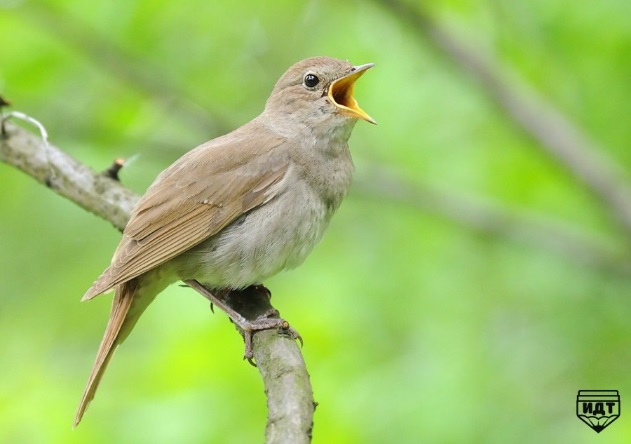 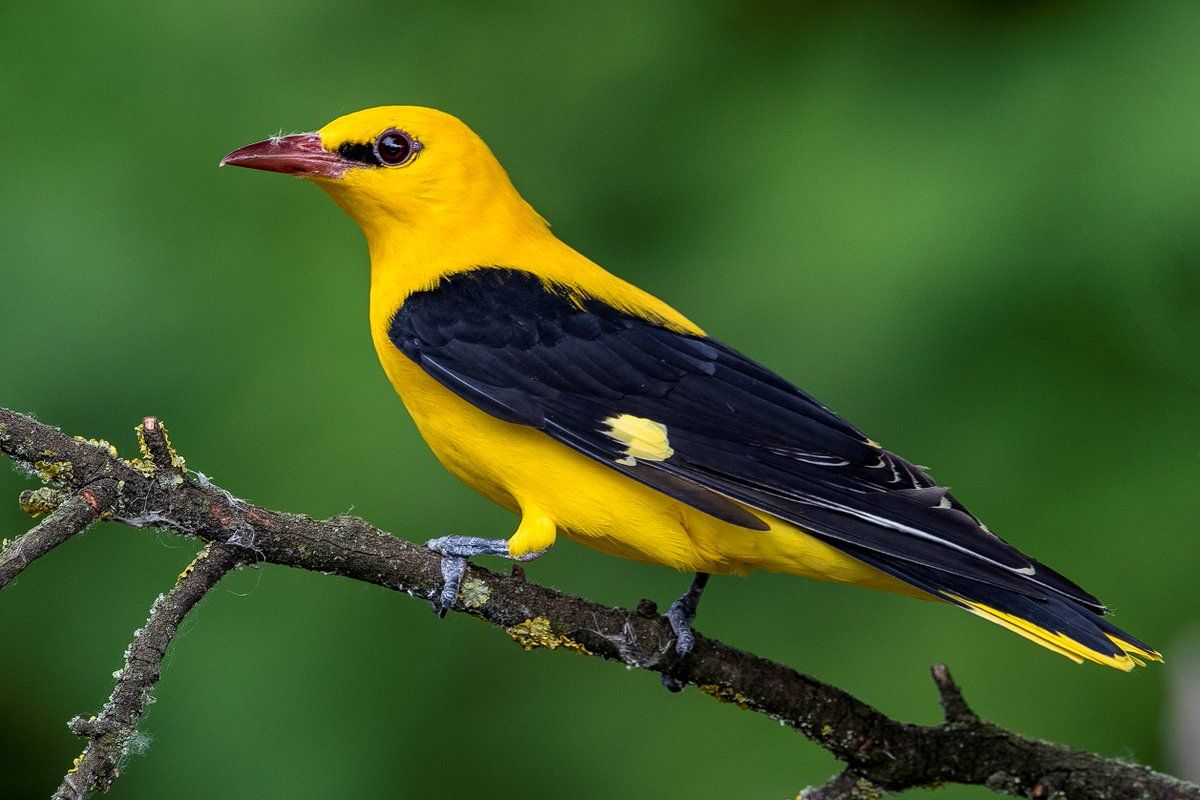 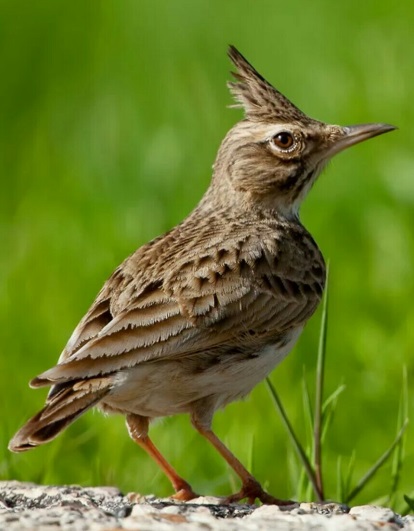 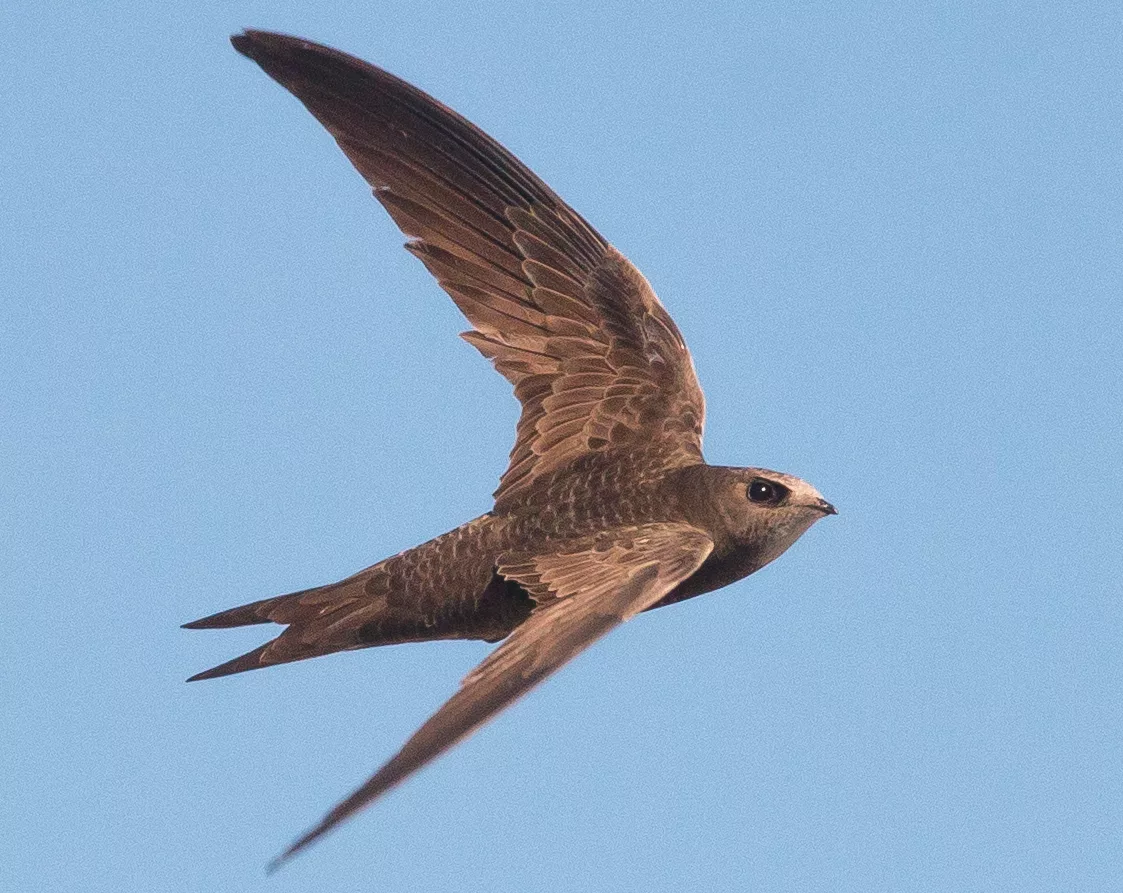 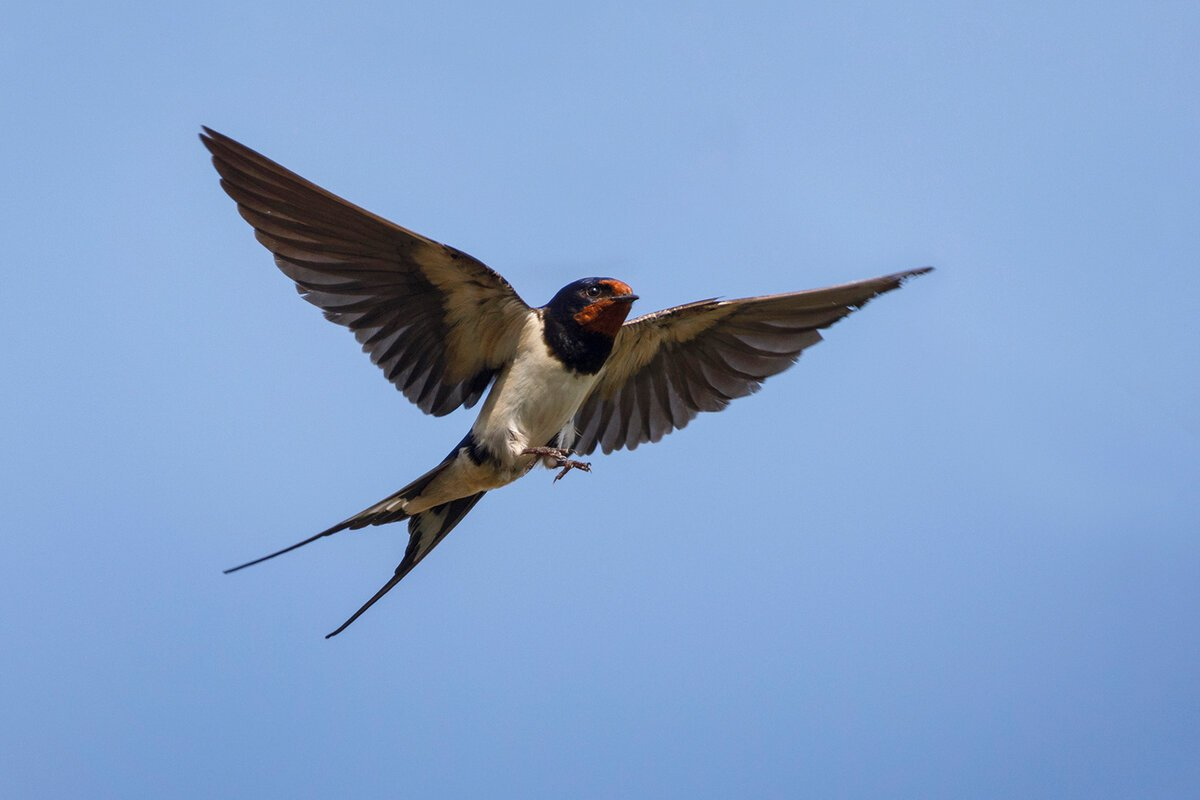 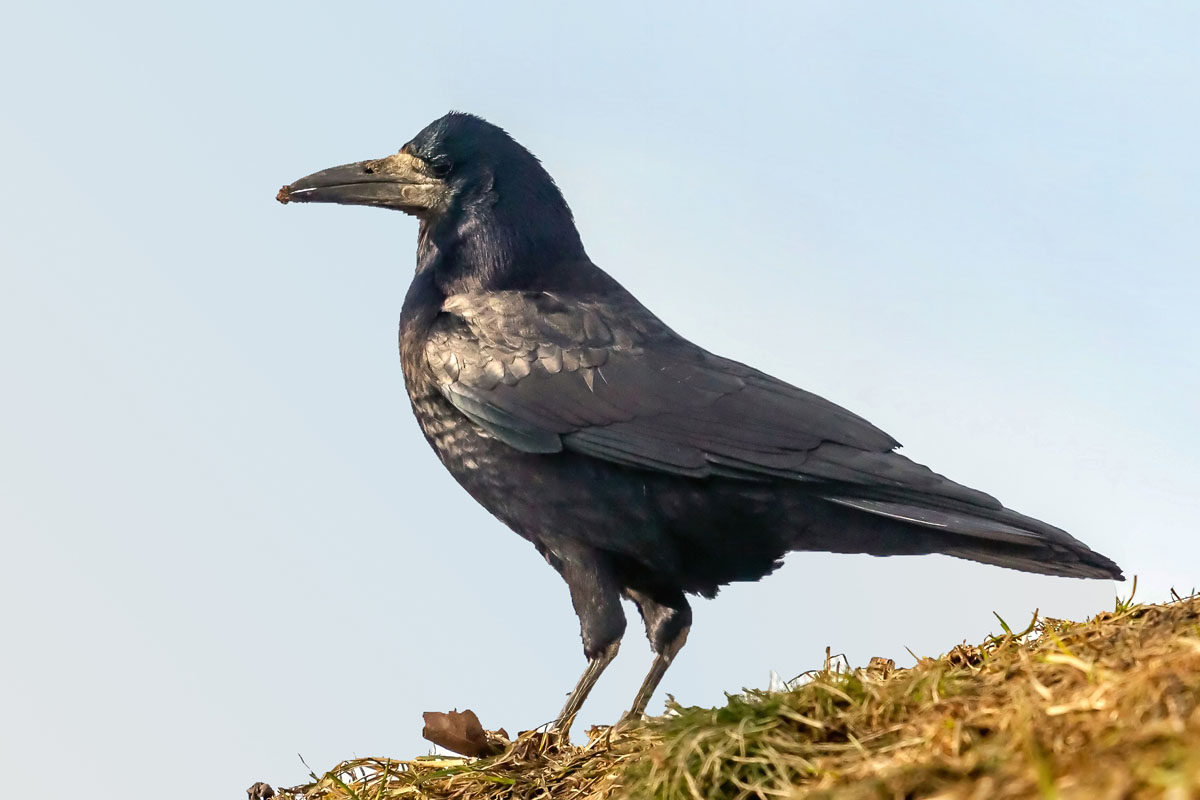 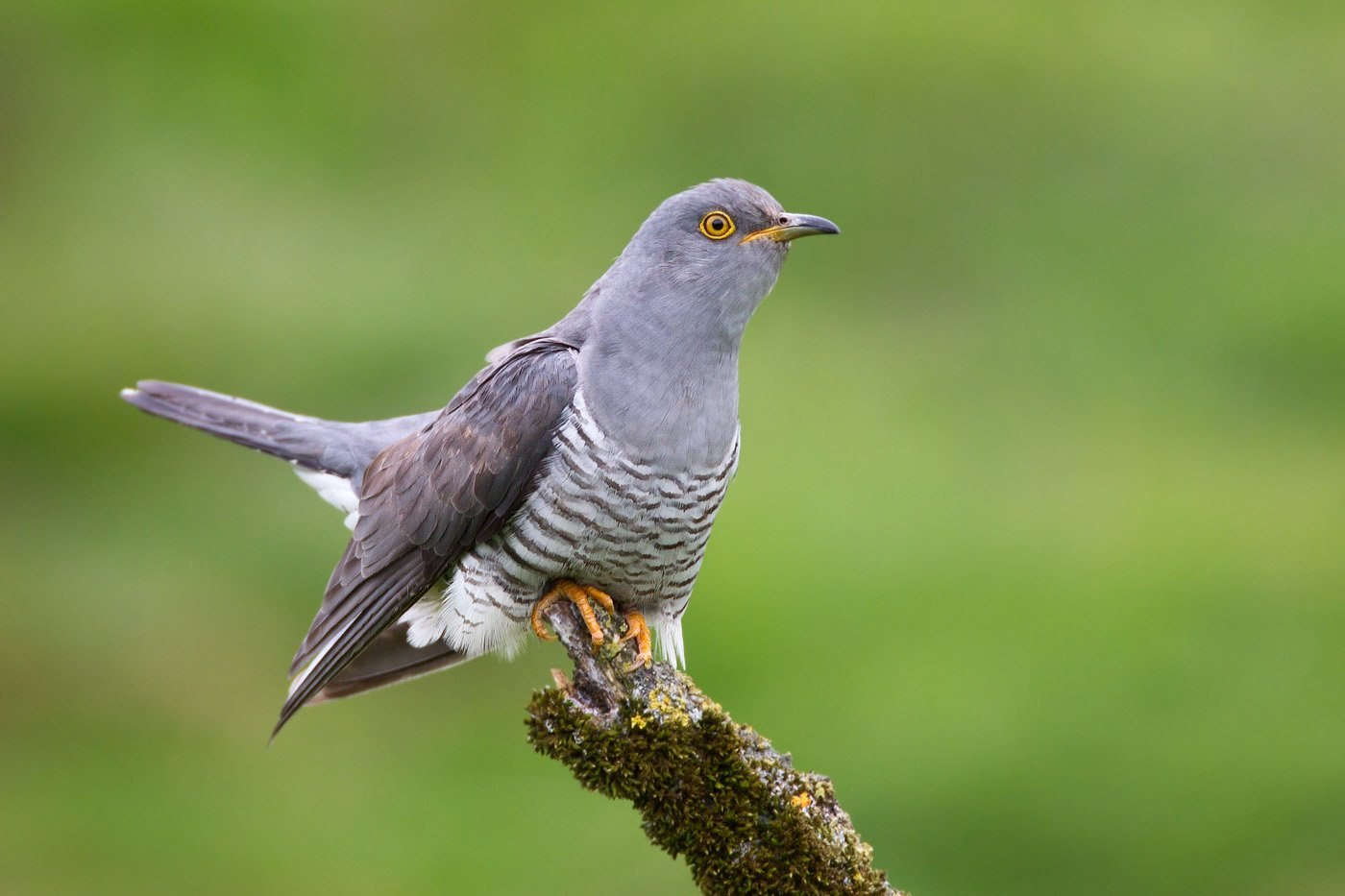 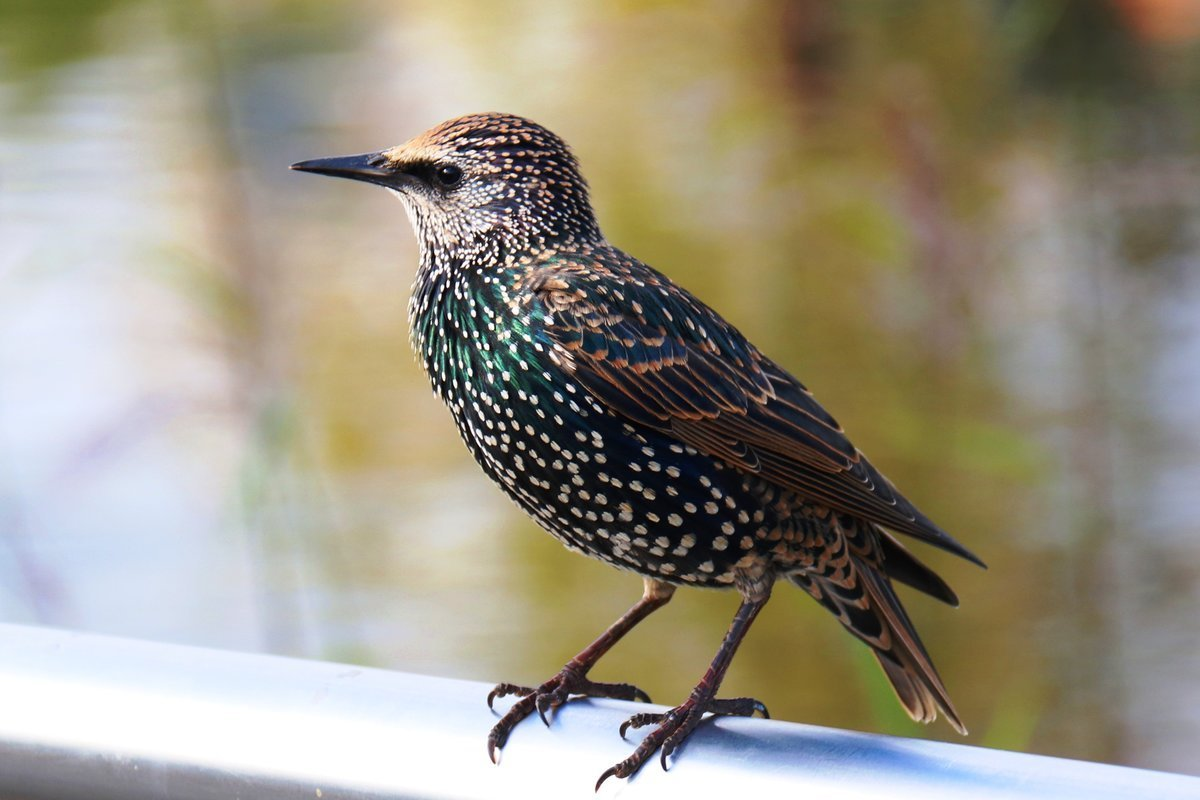 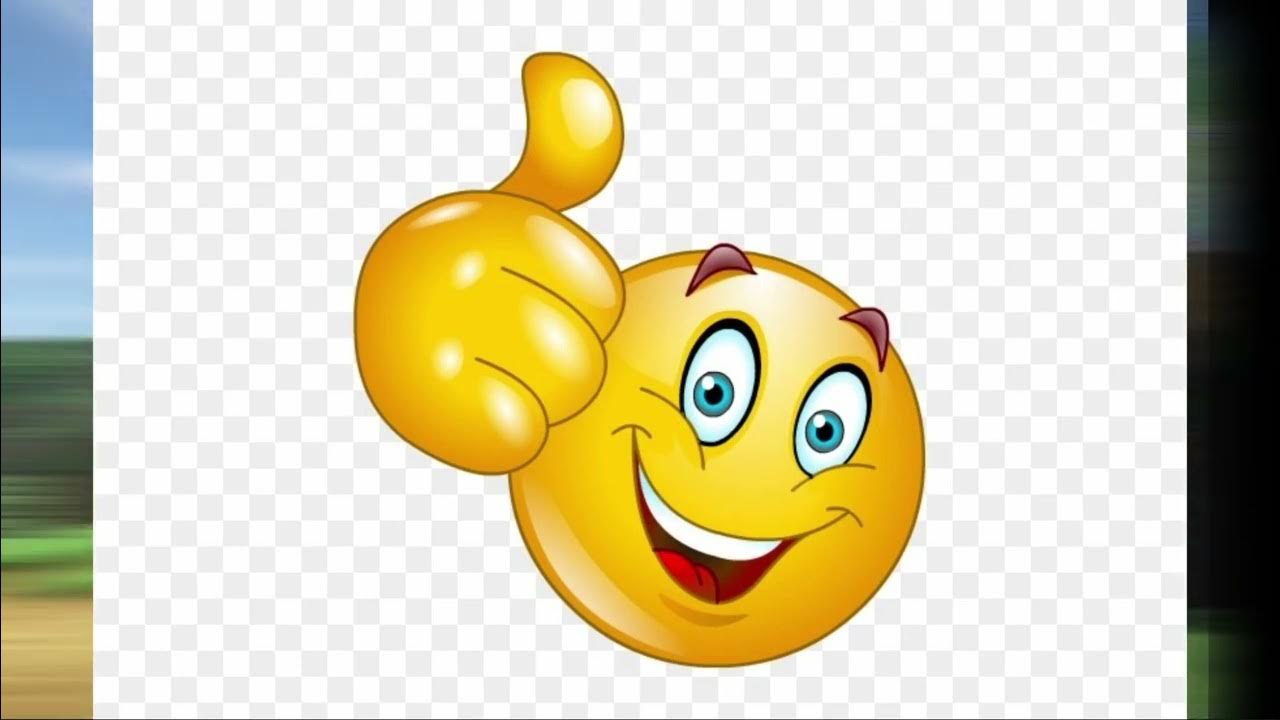